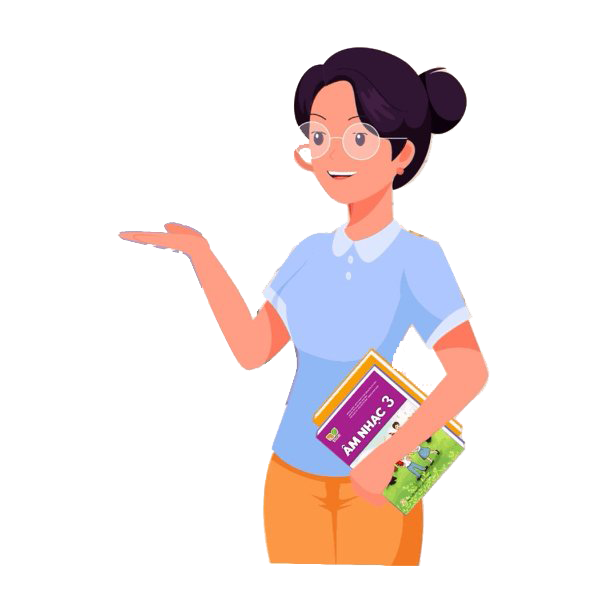 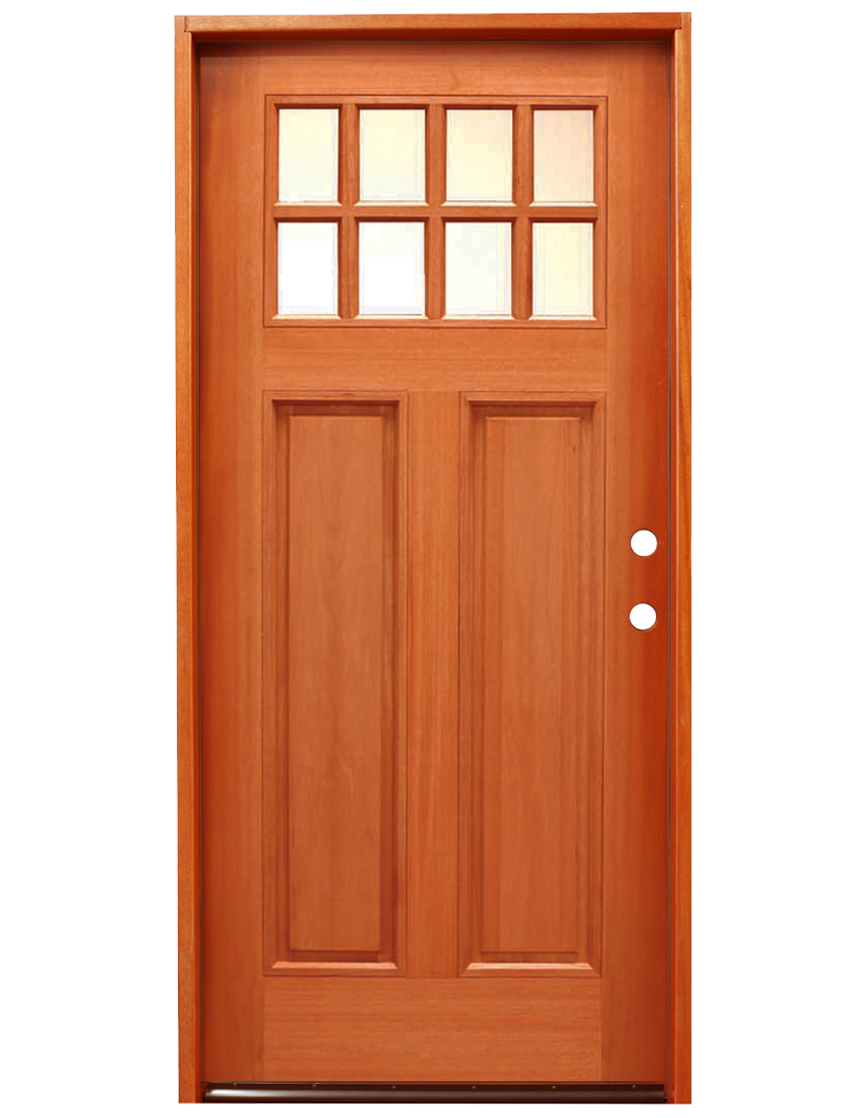 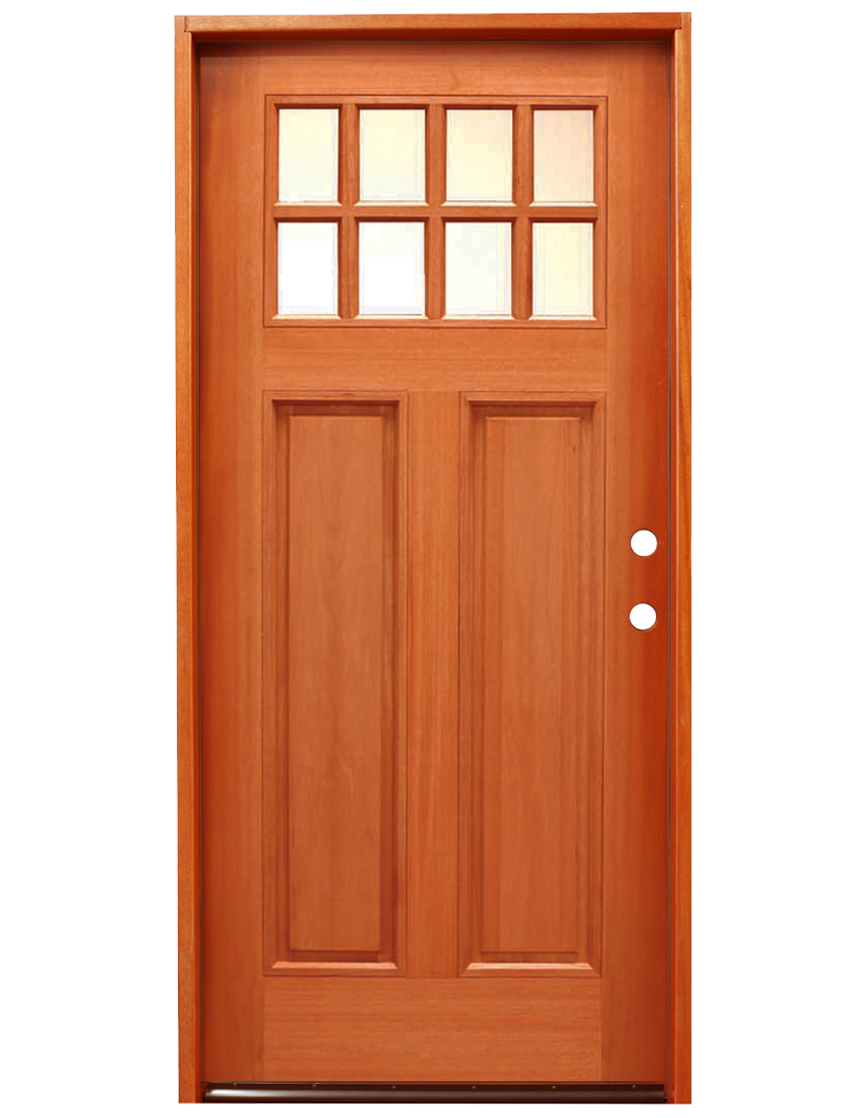 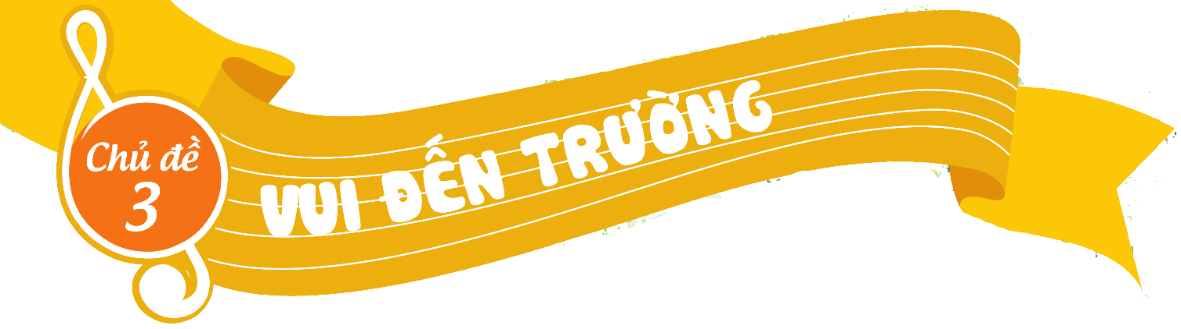 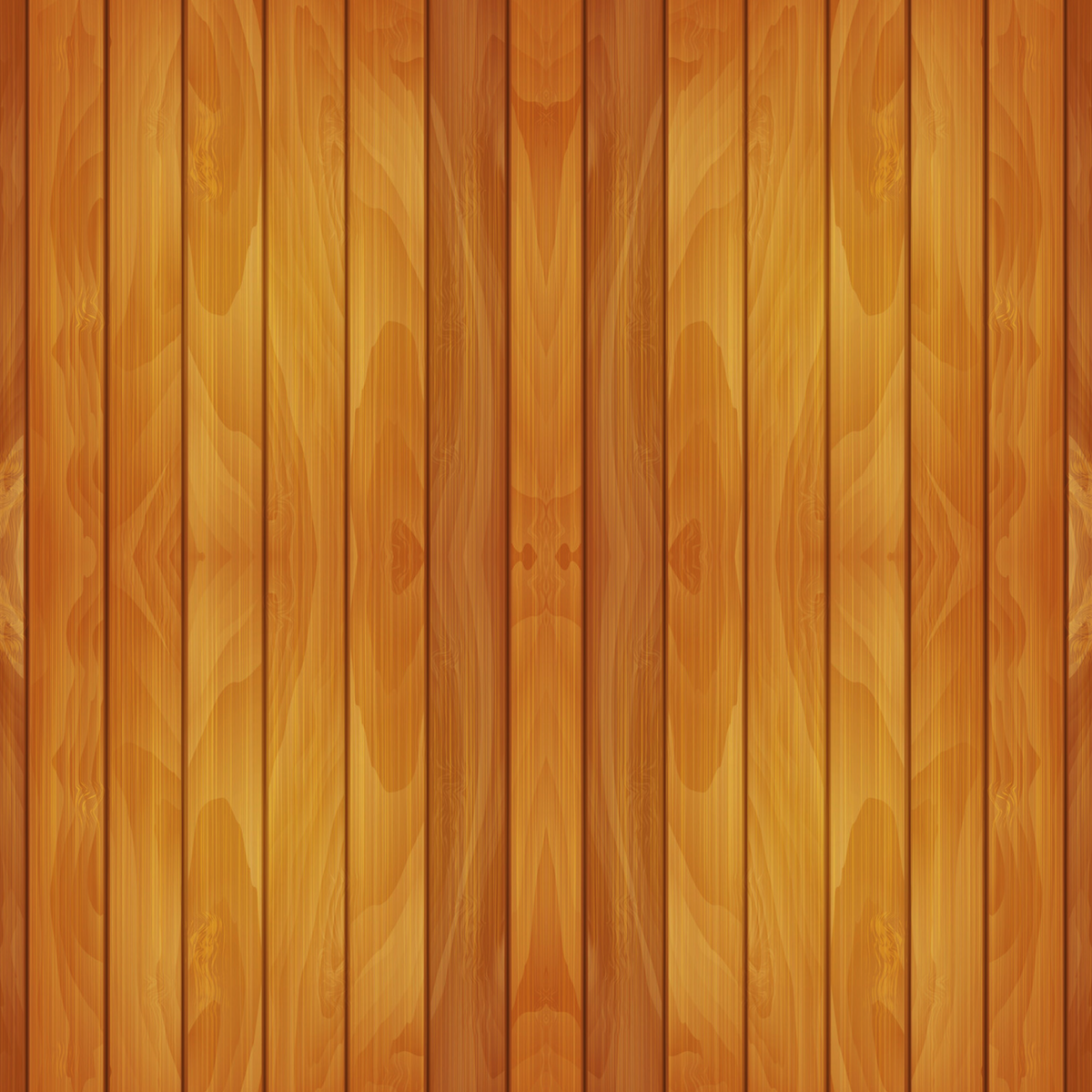 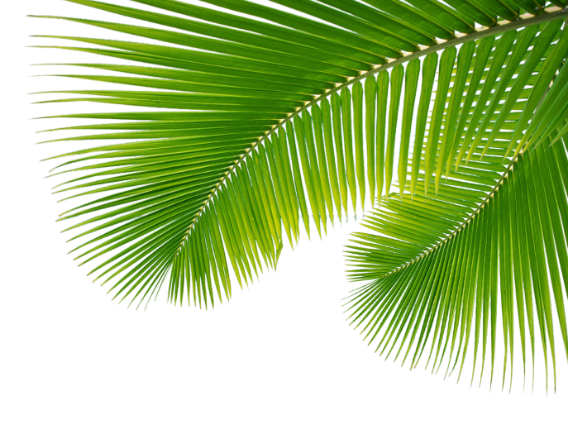 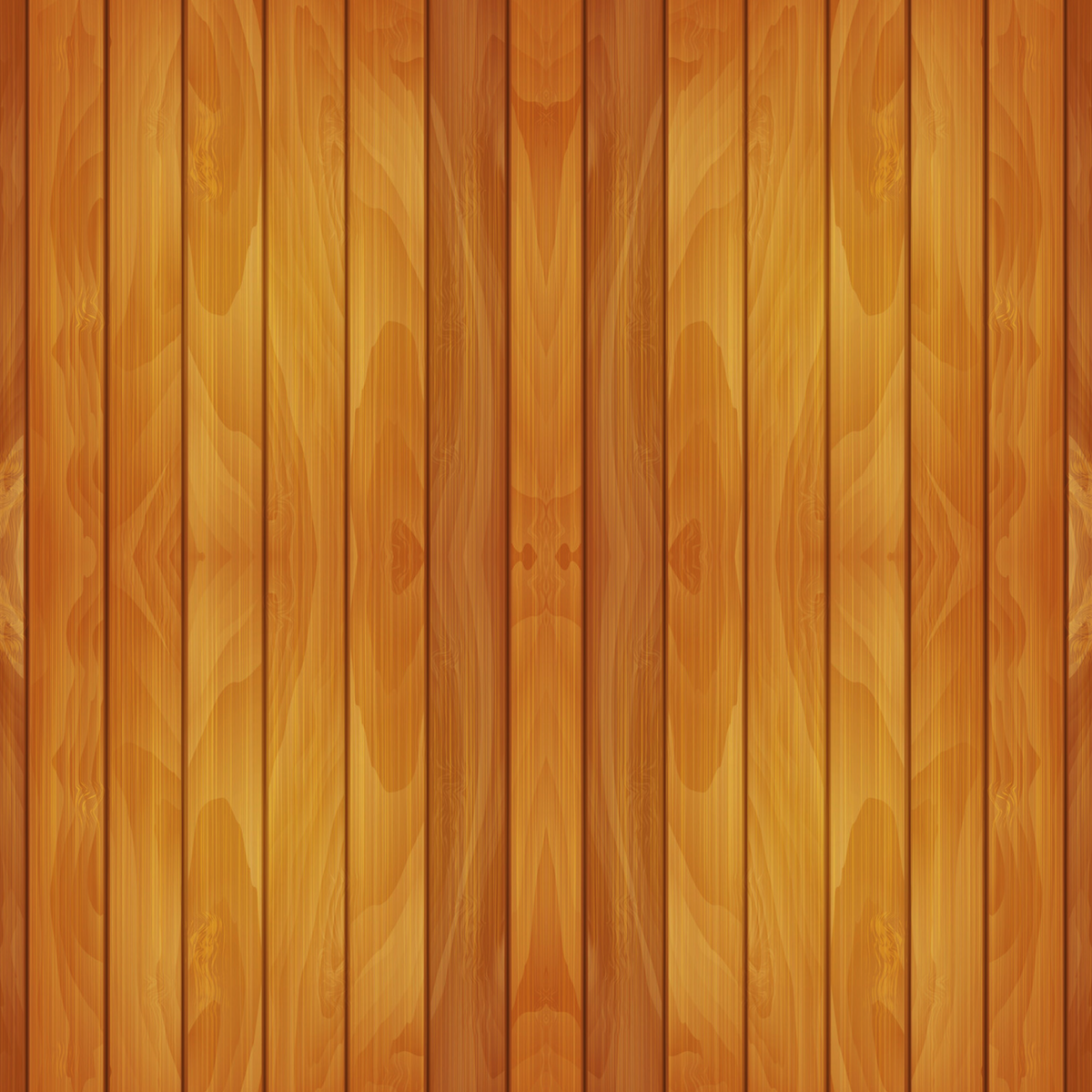 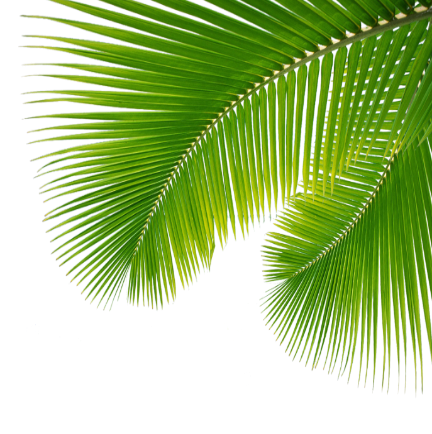 Chào mừng quý thầy cô và các em học sinh đến với tiết âm nhạc
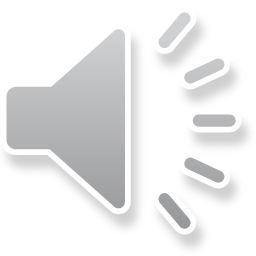 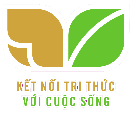 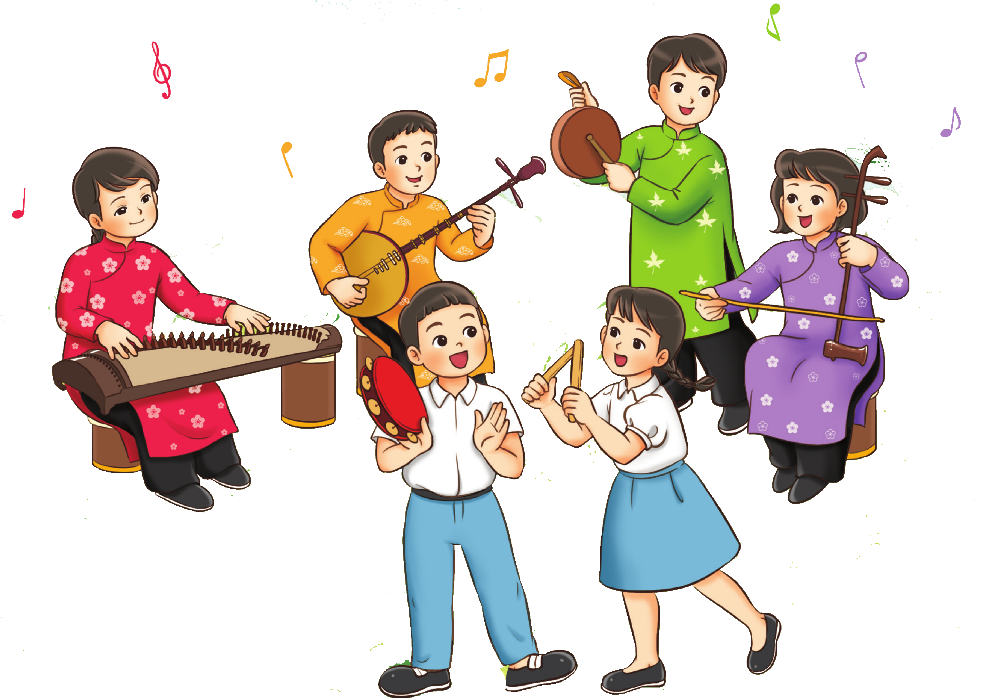 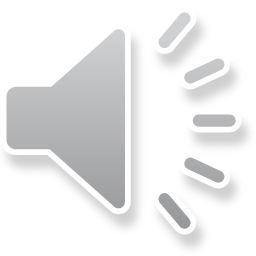 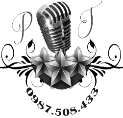 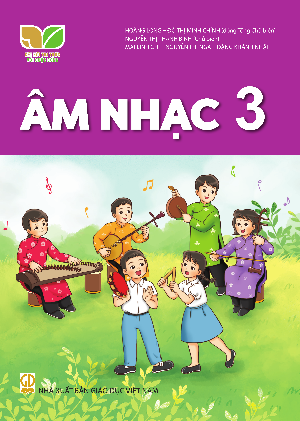 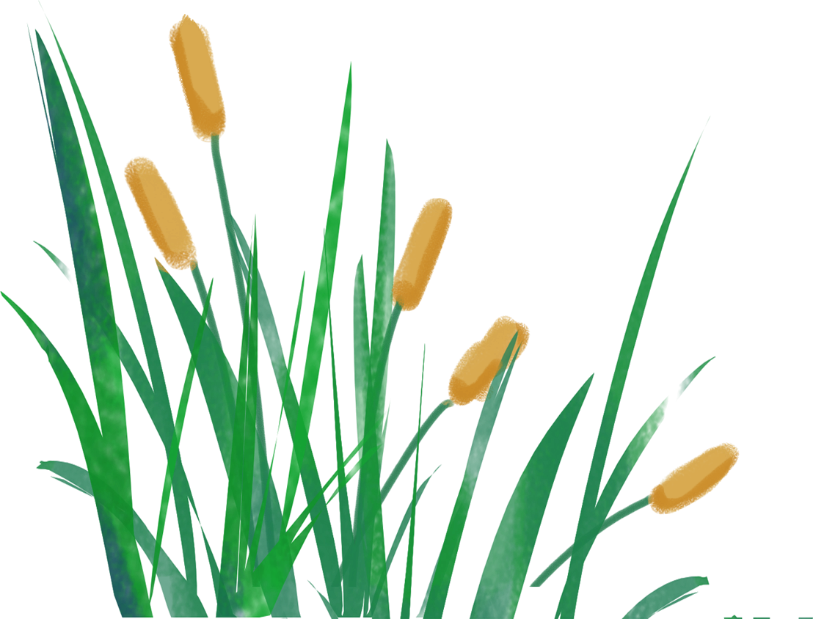 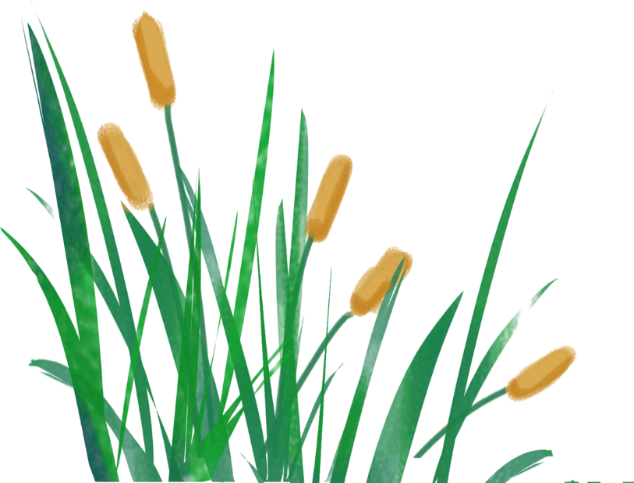 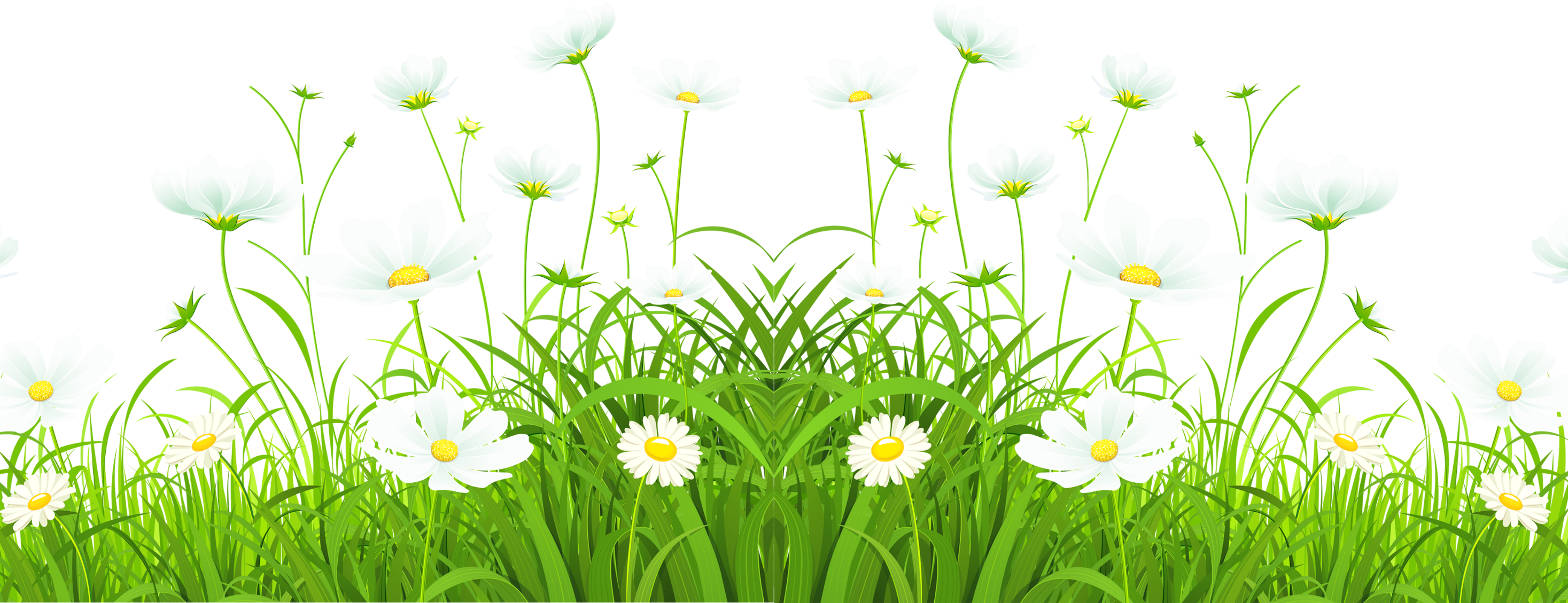 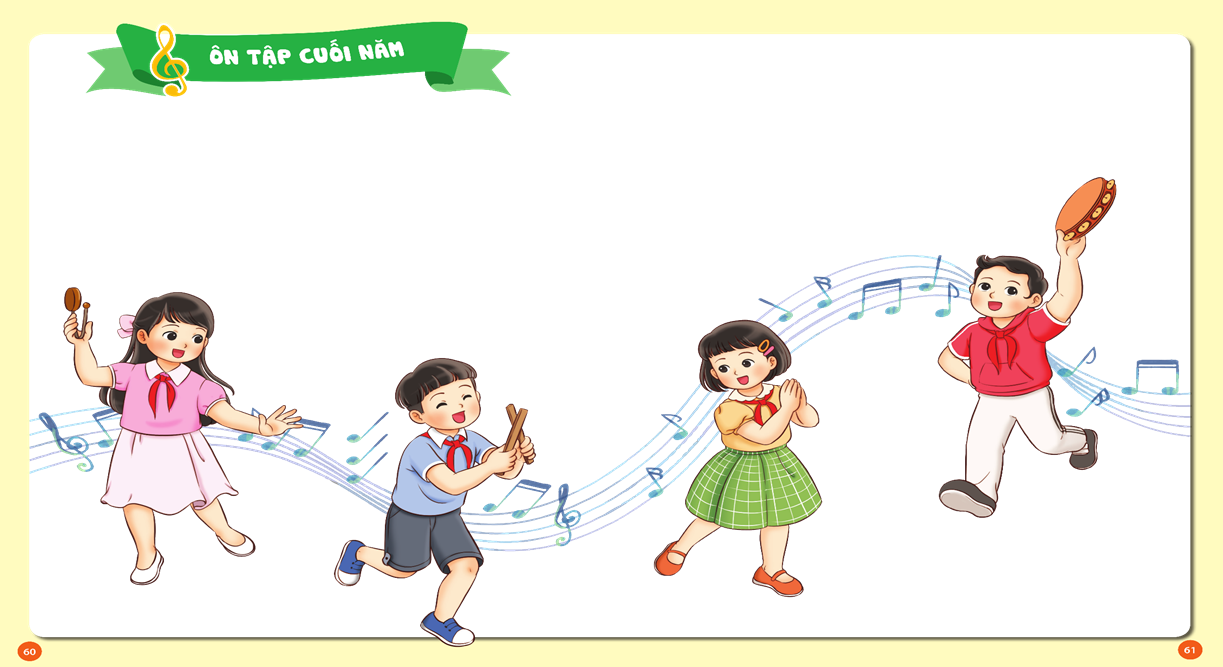 Chuẩn bị đồ dùng học tập
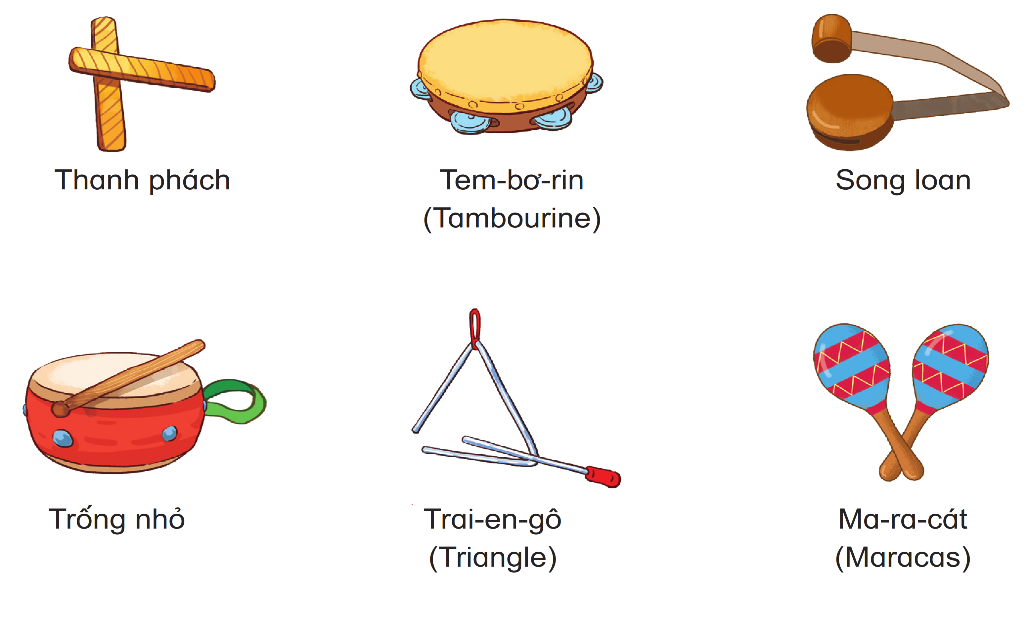 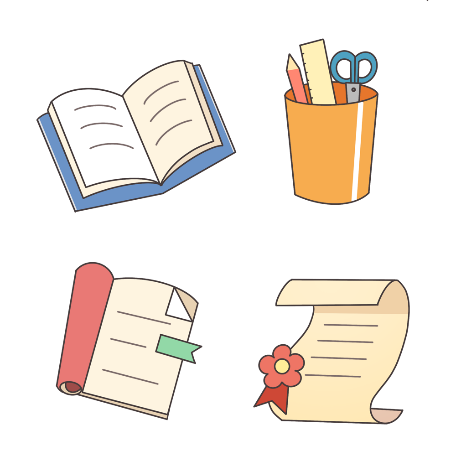 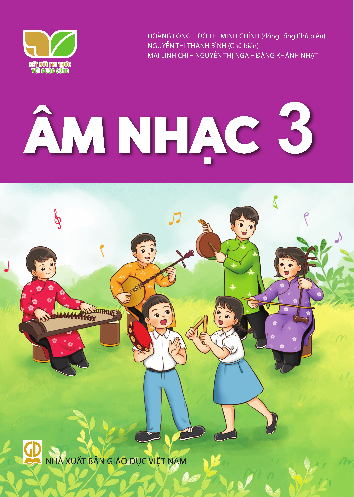 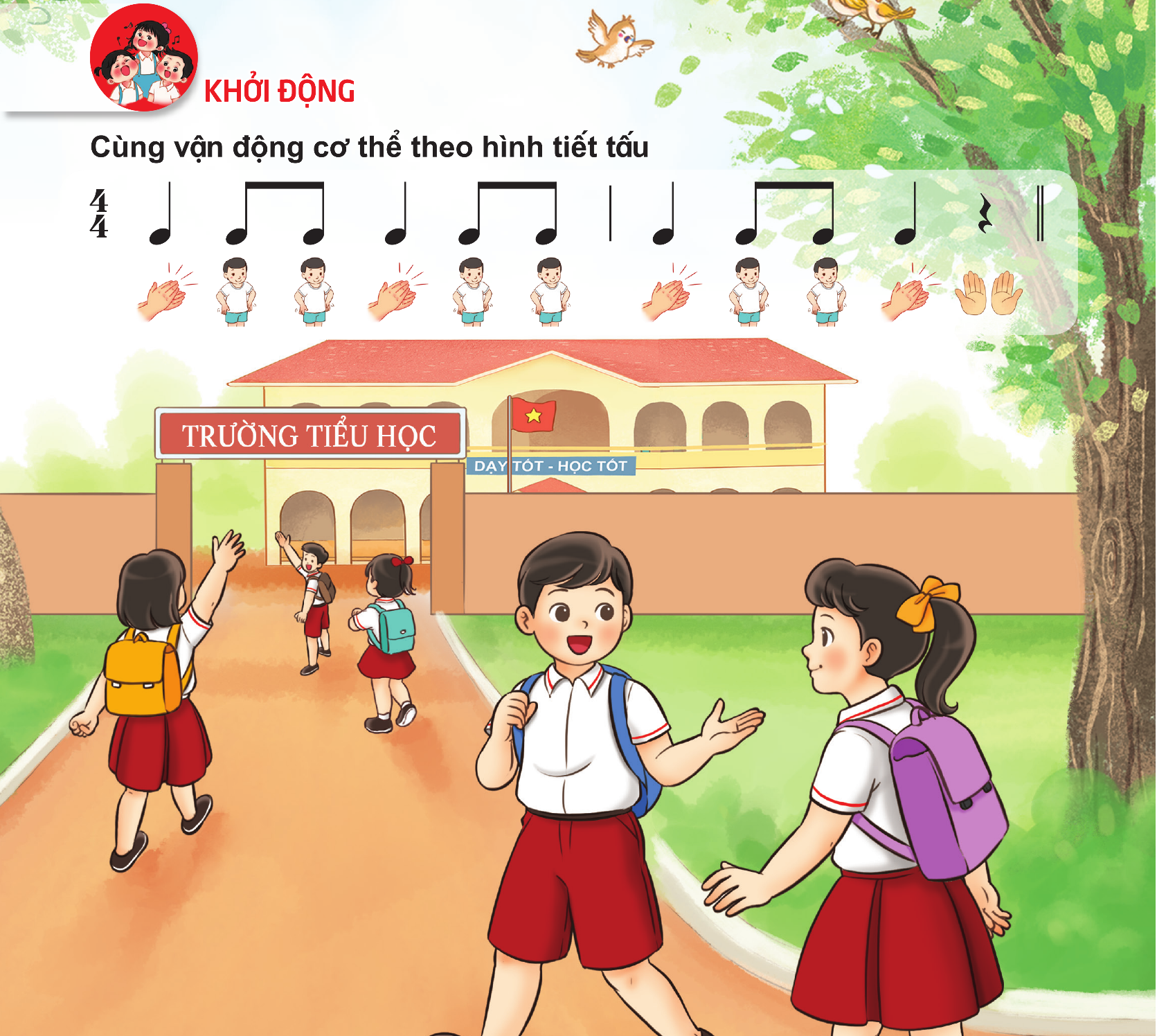 Hoạt động mở đầu
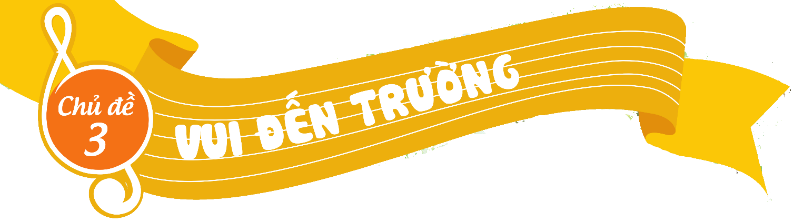 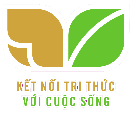 TIẾT 9
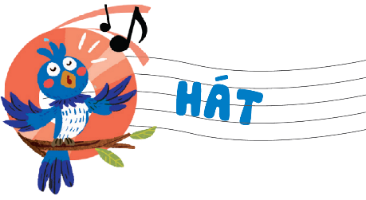 HỌC HÁT BÀI: VUI ĐẾN TRƯỜNG
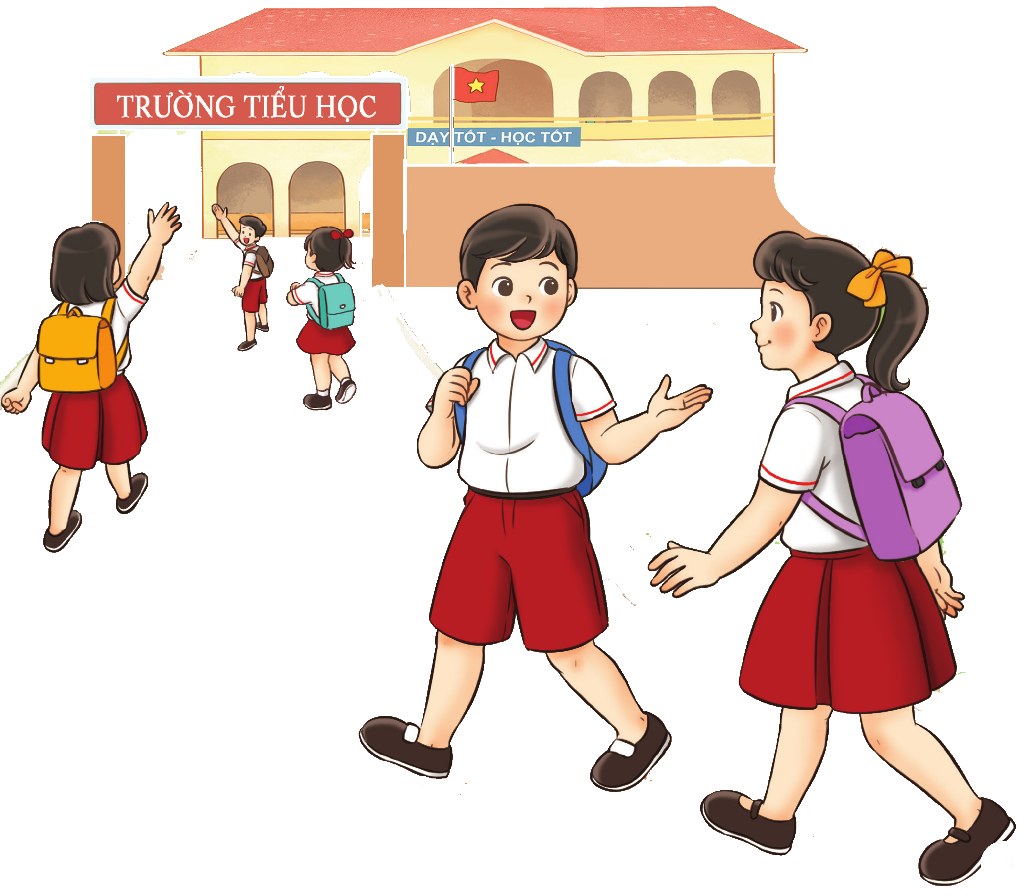 Nhạc và lời: Lê Quốc  Thắng
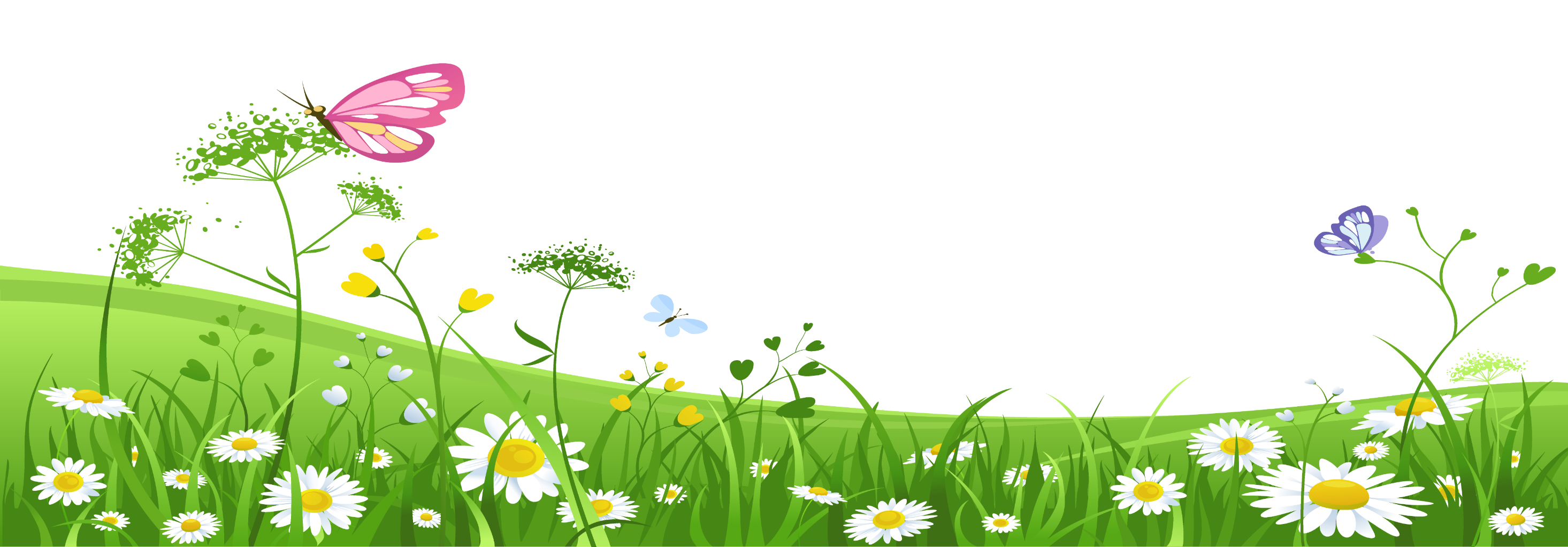 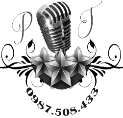 Hoạt động hình thành kiến thức mới
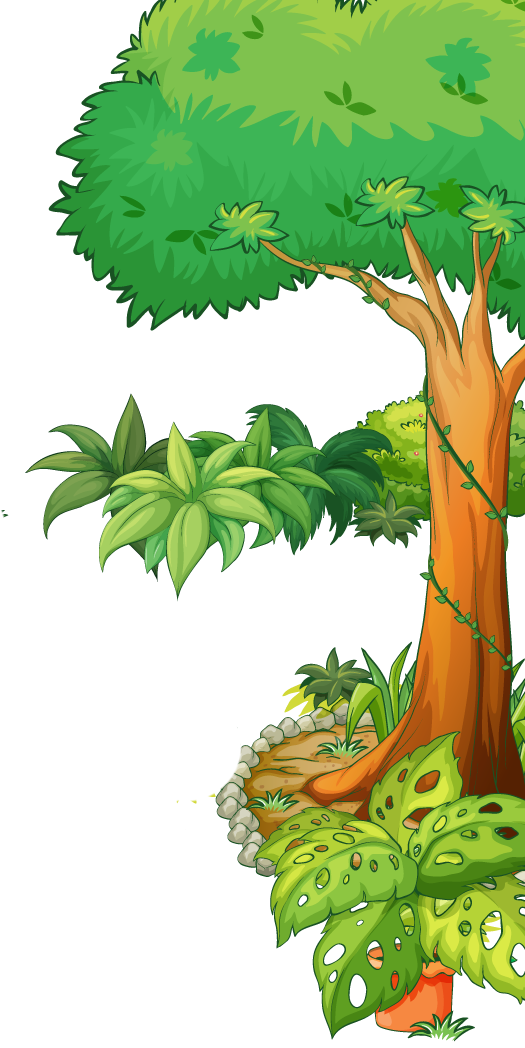 Giới thiệu tác giả, tác phẩm
Lê Quốc Thắng sinh năm 1962 tại Sài Gòn. Tốt nghiệp Đại học Luật ngành Tư pháp; Đại học Âm nhạc ngành Sáng tác. Hiện tại ông là hội viên Hội Nhạc sĩ Việt Nam, Hội Âm nhạc TP. Hồ Chí Minh, Hội Luật gia TP.HCM. Một số tác phẩm của ông : Búp bê bằng bông, Mái trường mến yêu
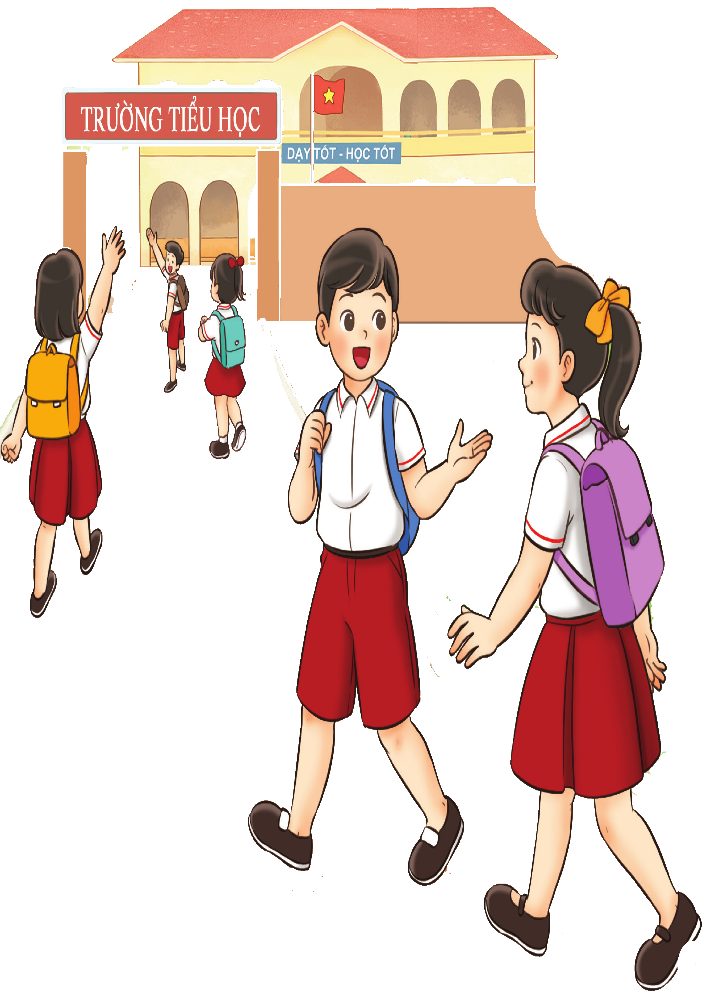 Bài Vui đến trường nói về nội dung hân hoan chào các bạn học sinh với vẻ đẹp đa dạng của thiên nhiên. Lời ân của của thầy cô.
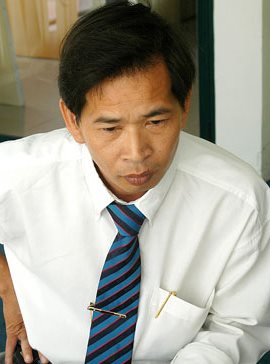 Hát mẫu
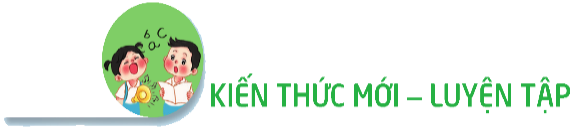 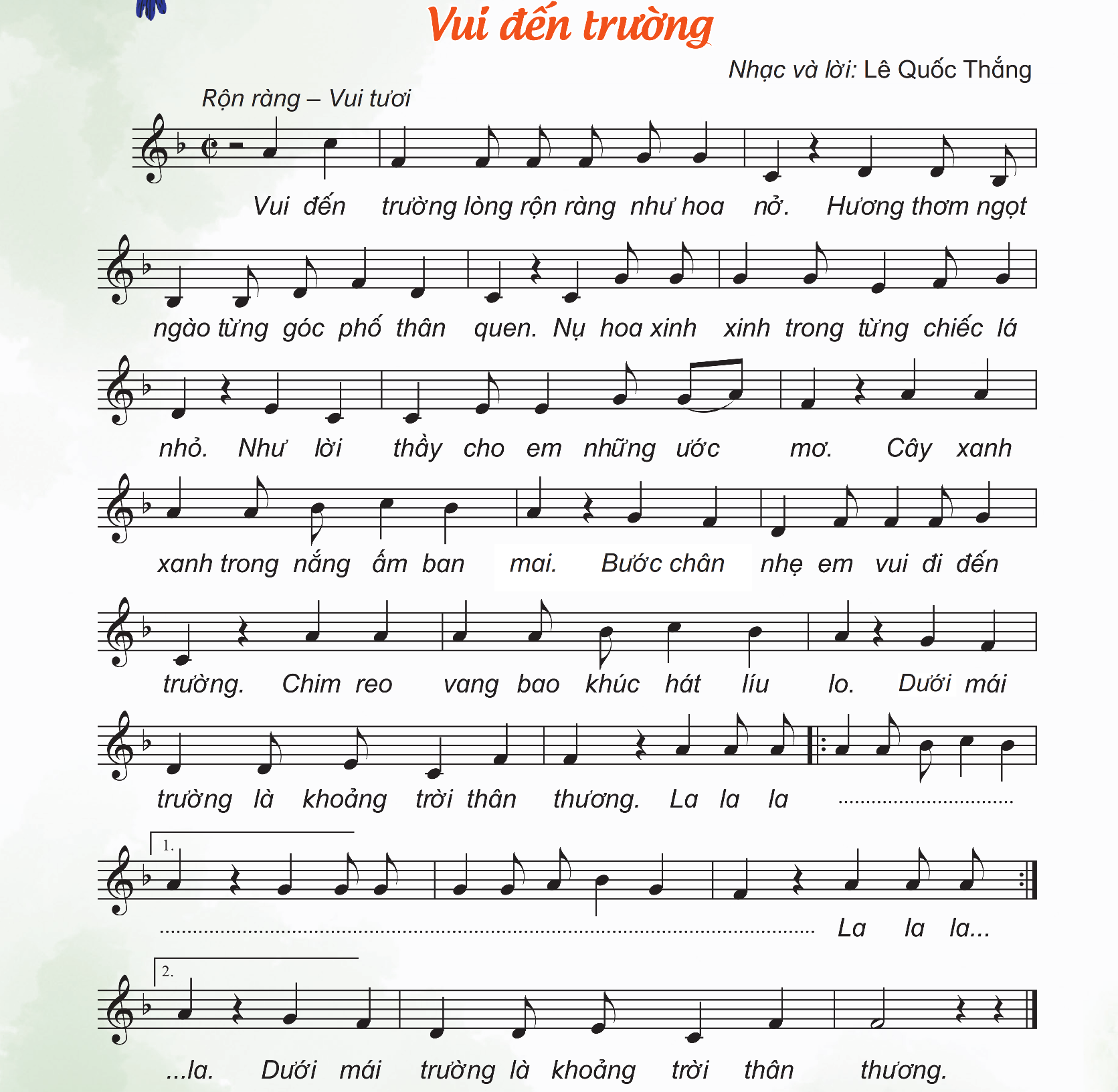 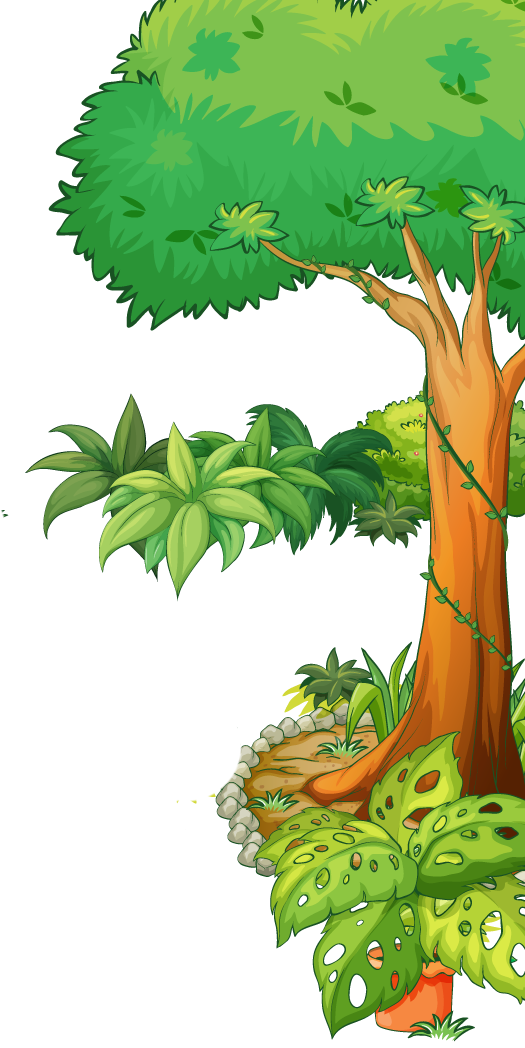 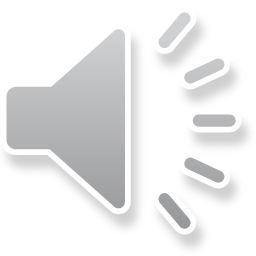 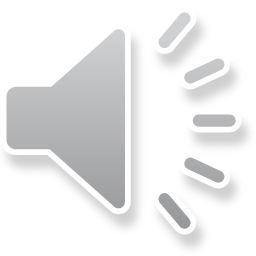 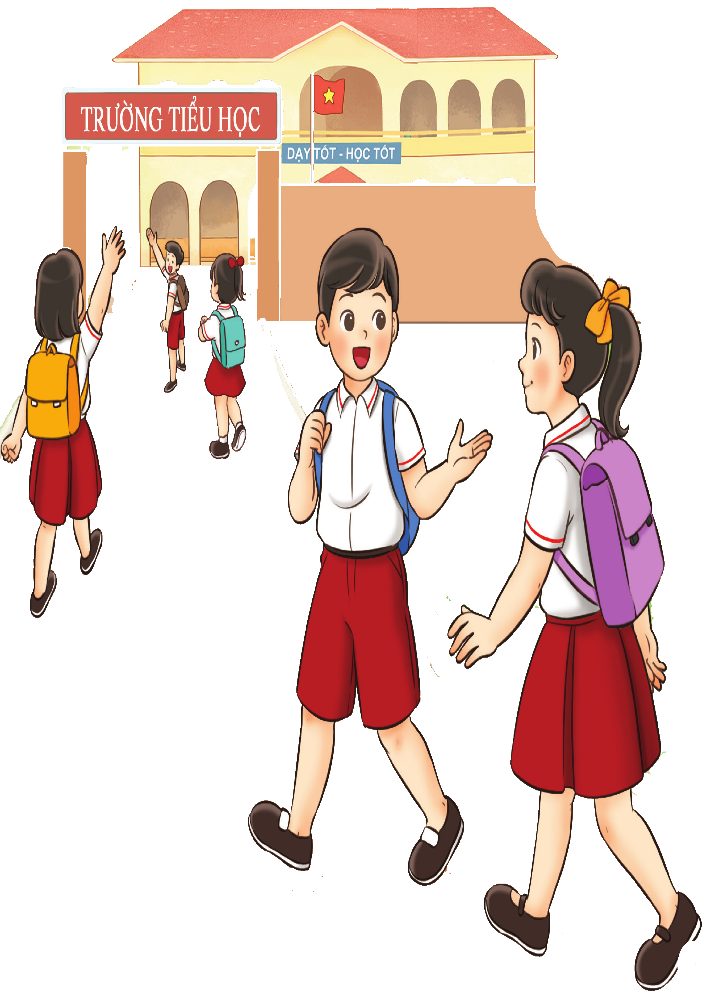 Đọc lời ca
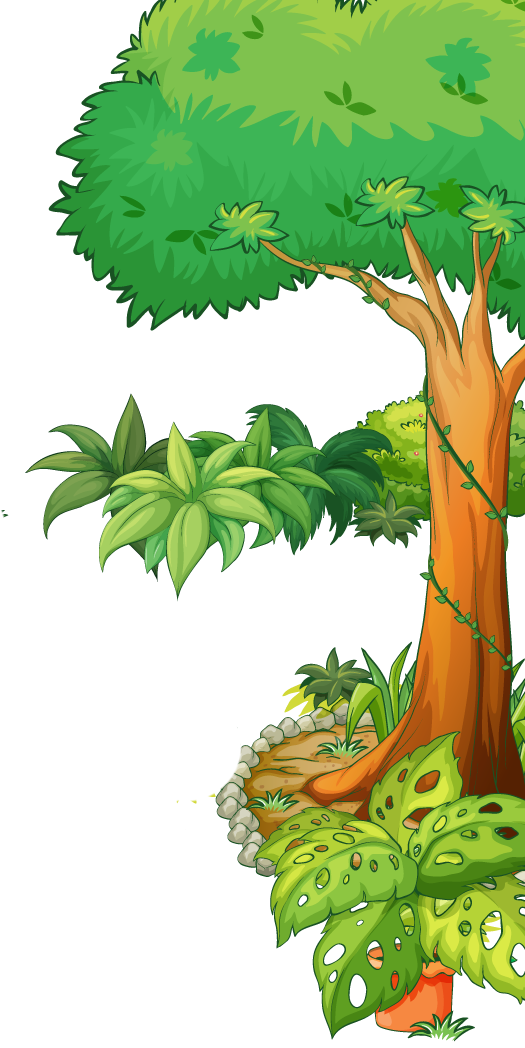 Câu 1: Vui đến trường lòng rộn ràng như hoa nở. Hương thơm ngọt ngào từng góc phố thân quenCâu 2: Nụ hoa xinh xinh trong từng chiếc lá nhỏ. Như lời thầy cho em những ước mơ.Câu 3: Cây xanh xanh trong nắng ấm ban mai. Bước chân nhẹ em vui đi đến trườngCâu 4: Chim reo vang bao khúc hát líu lo. Dưới mái trường là khoảng trời thân thương.
Câu 5: La la la la la la lá la la. La la la la la la lá la là.
Câu 6: La la la la la la lá la la. Dưới mái trường là khoảng trời thân thương
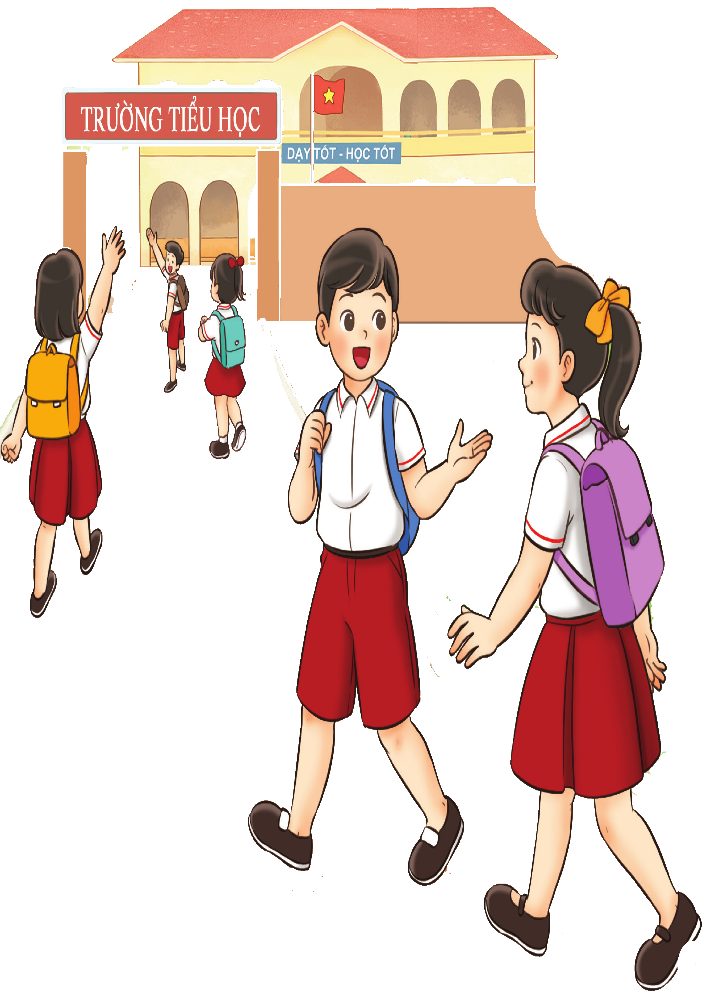 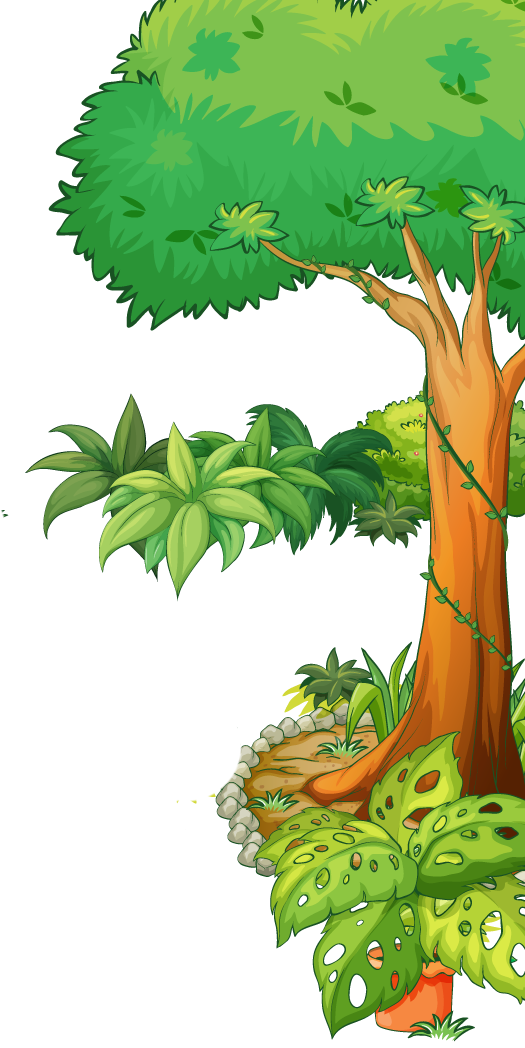 Dạy từng câu
Câu 1
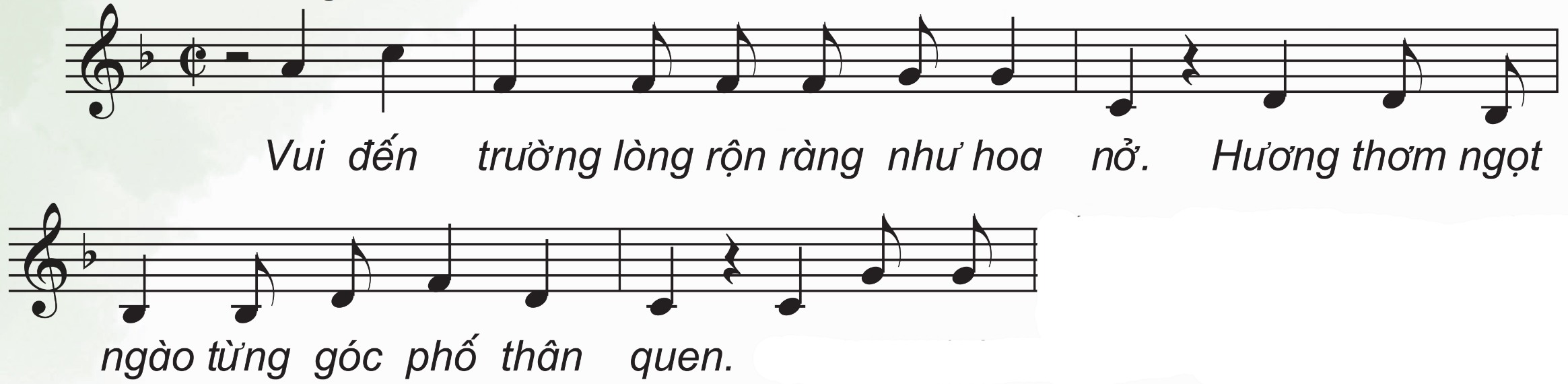 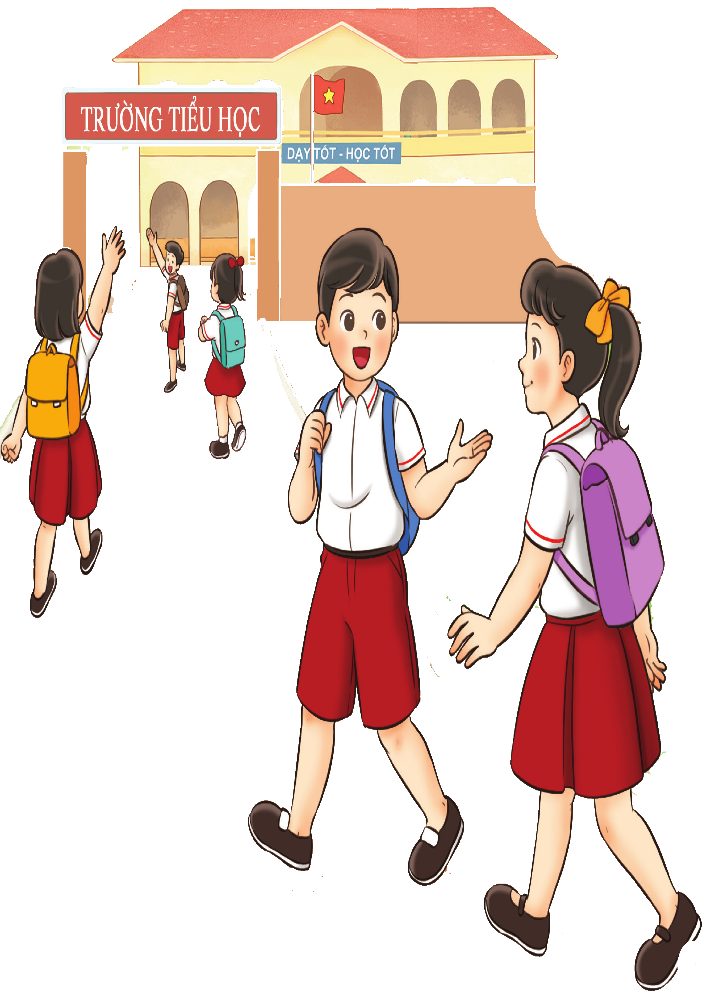 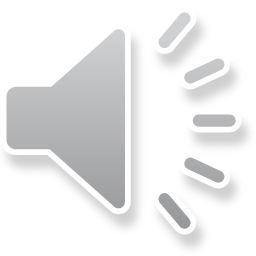 Câu 2
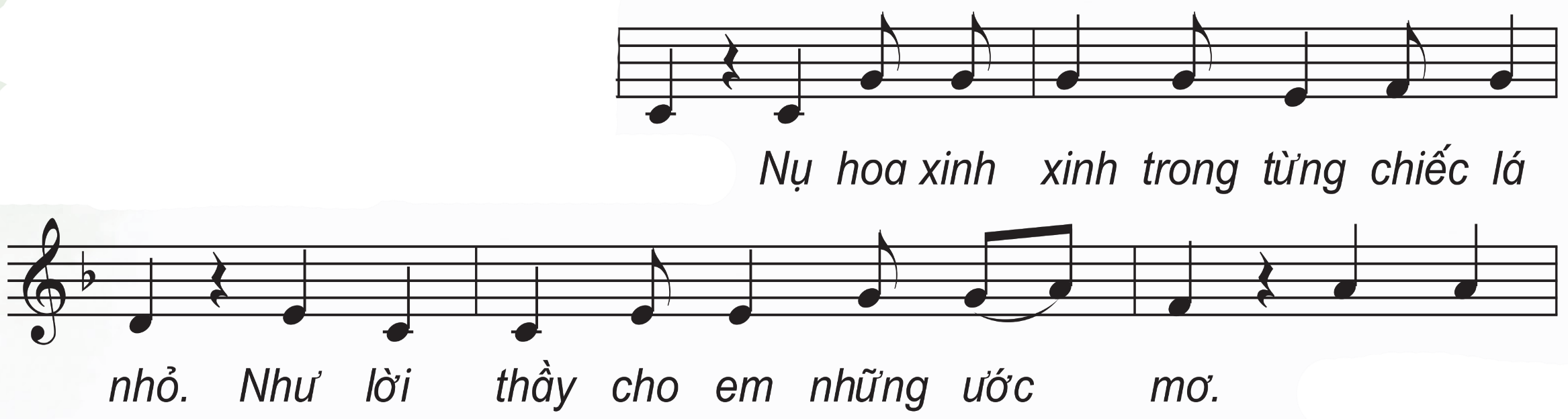 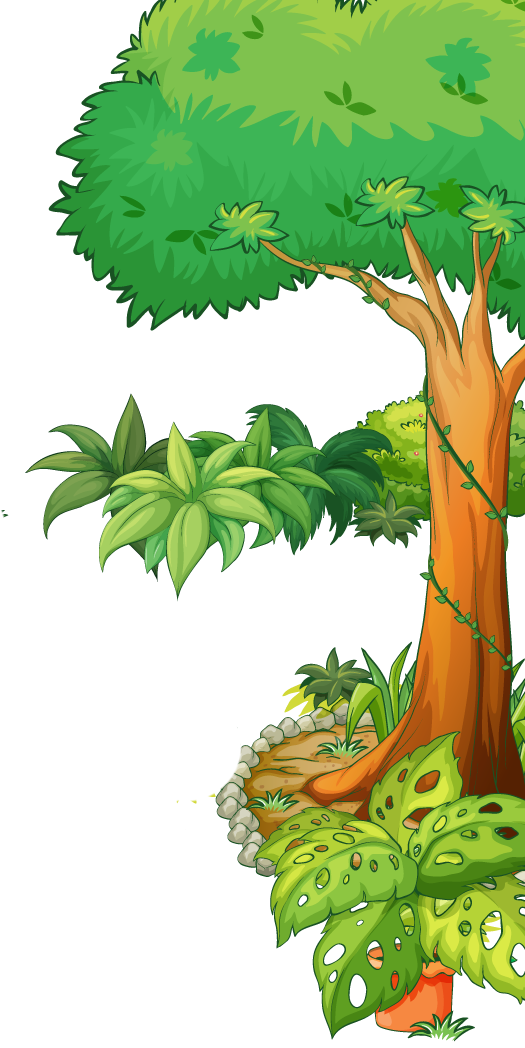 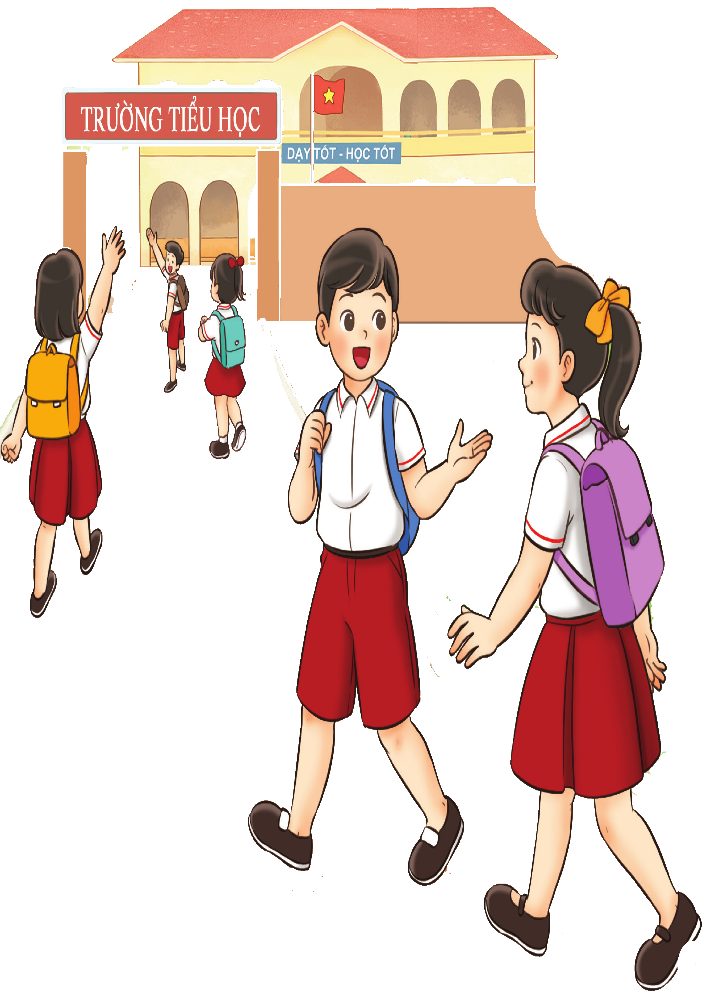 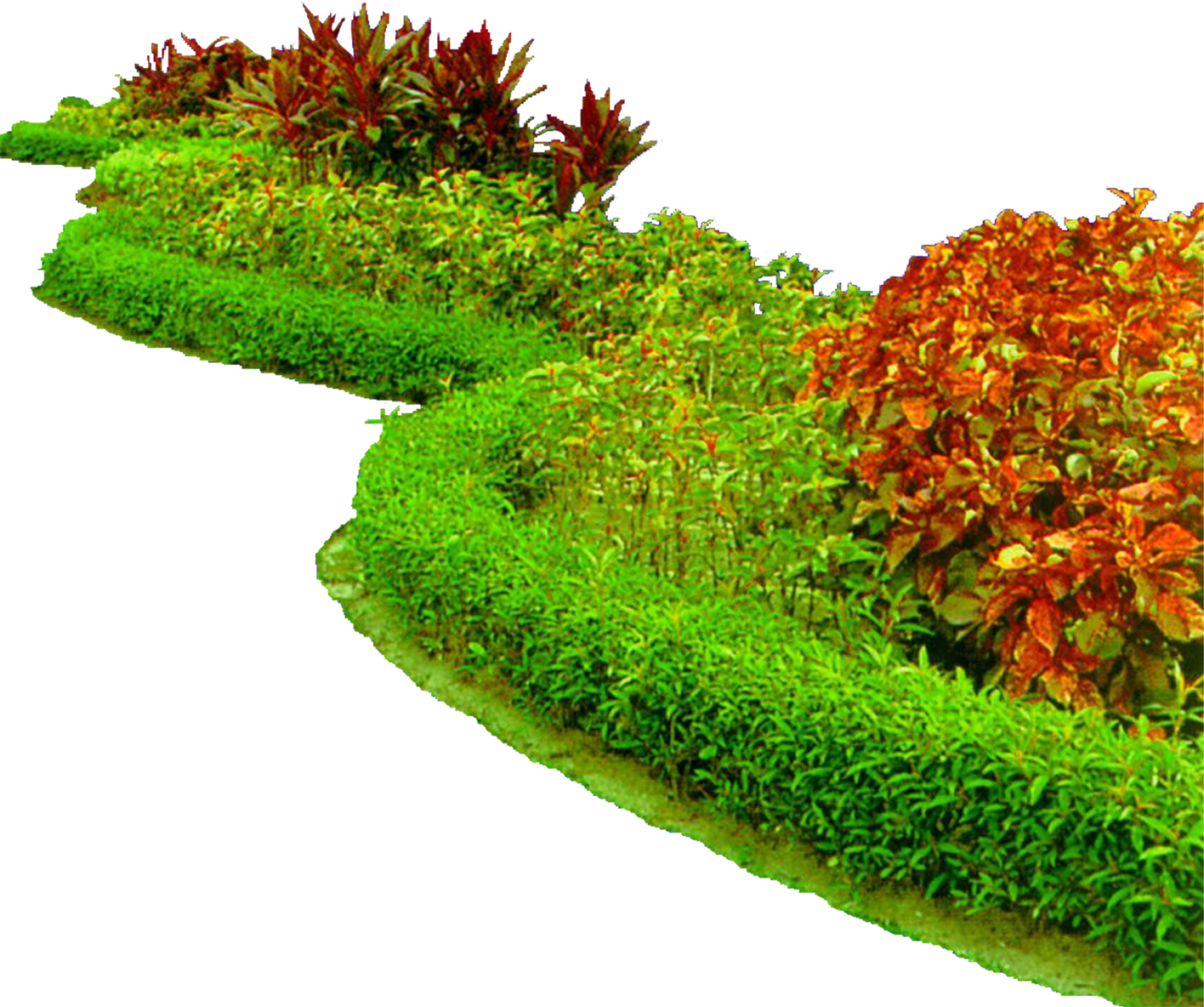 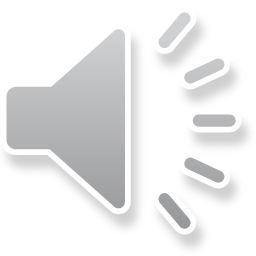 Câu 1+2
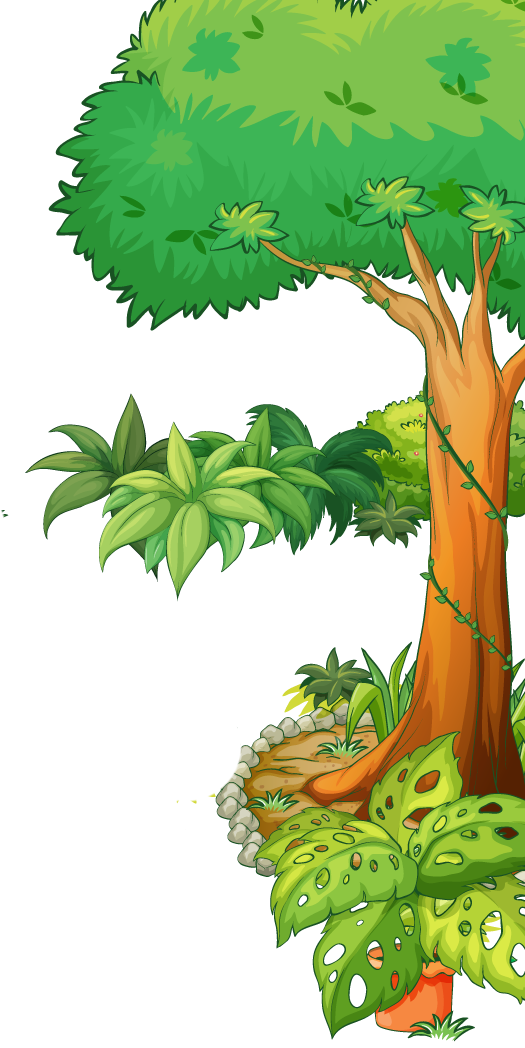 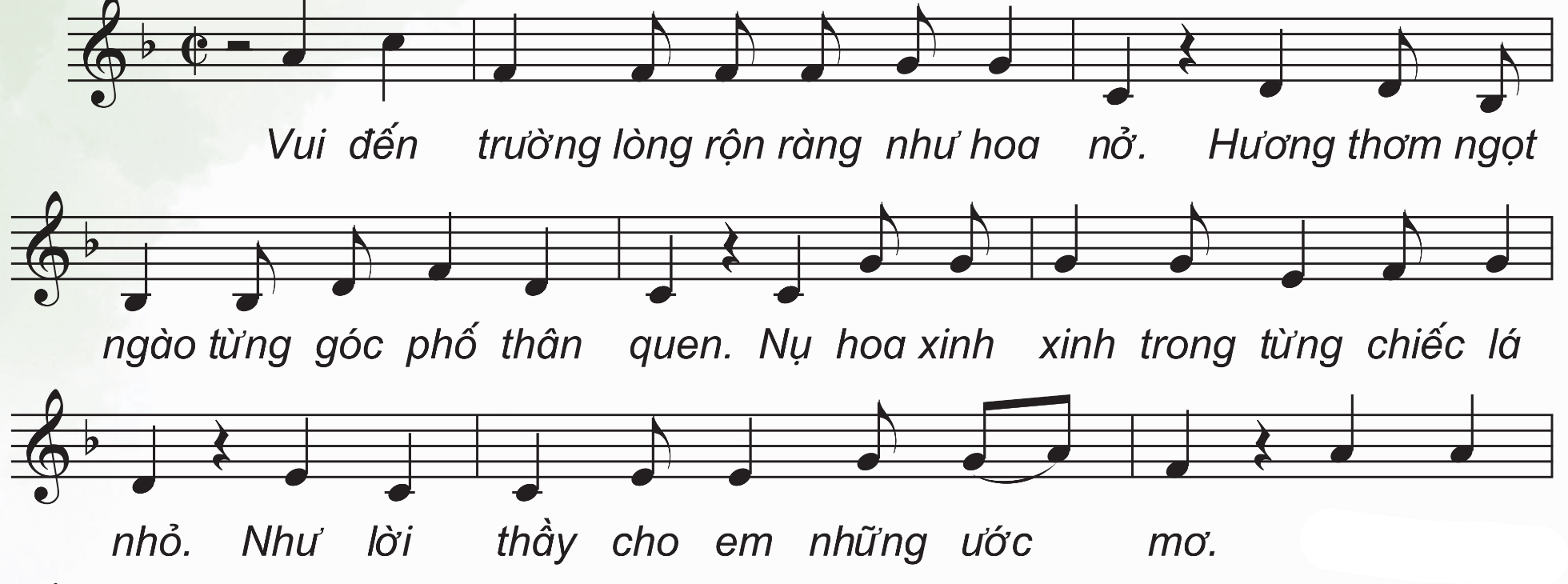 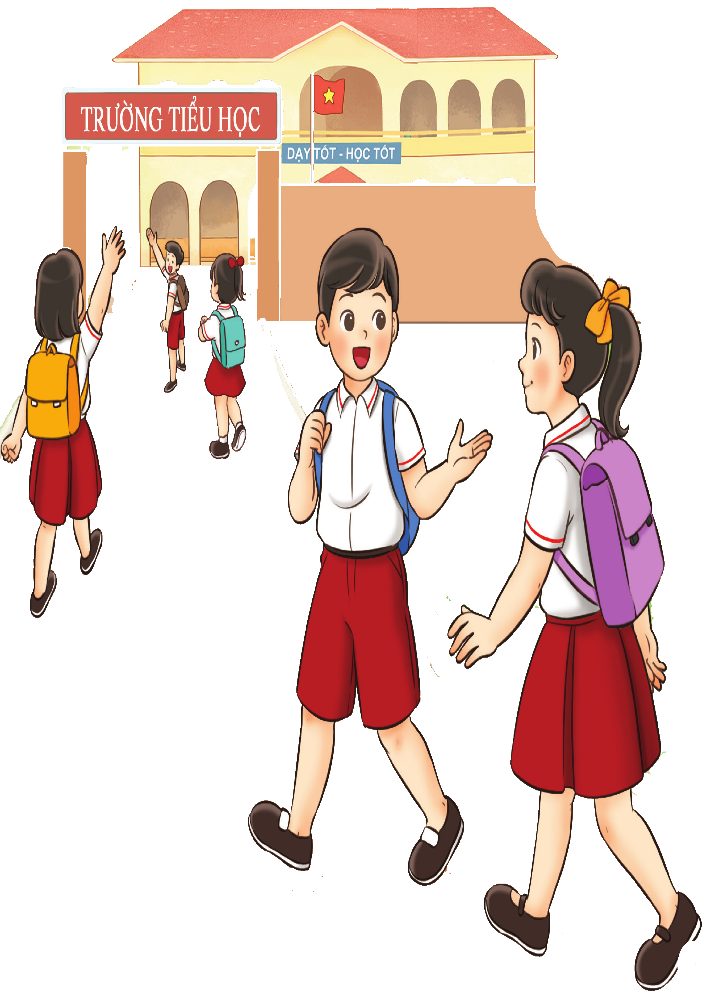 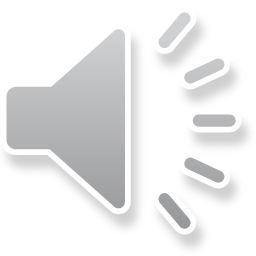 Câu 3
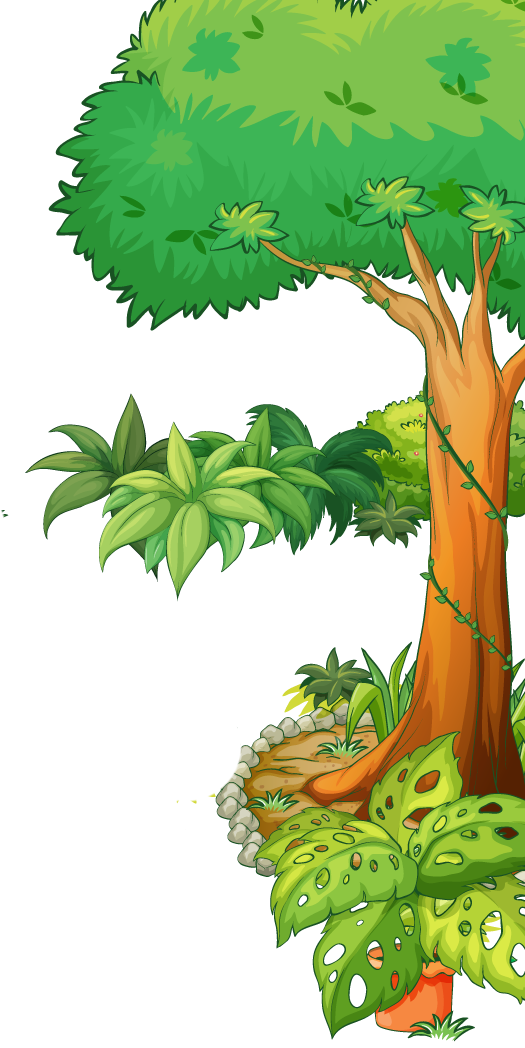 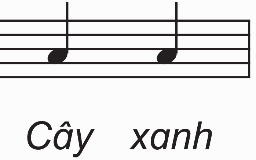 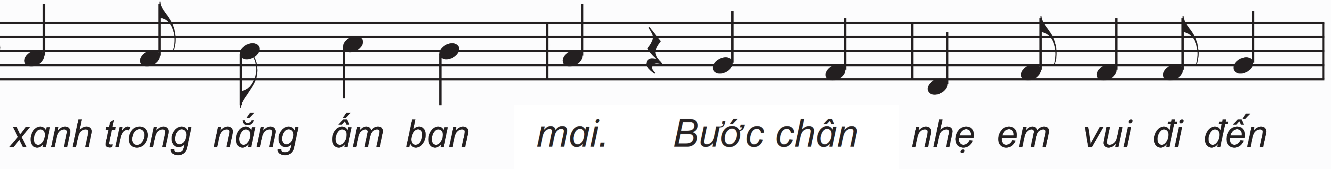 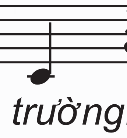 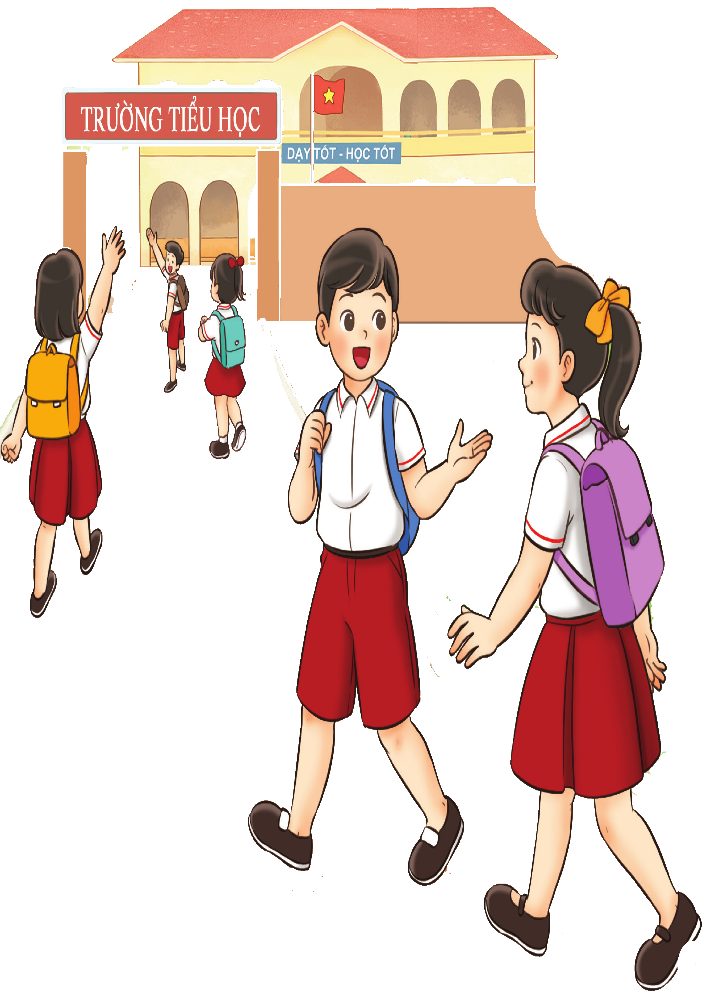 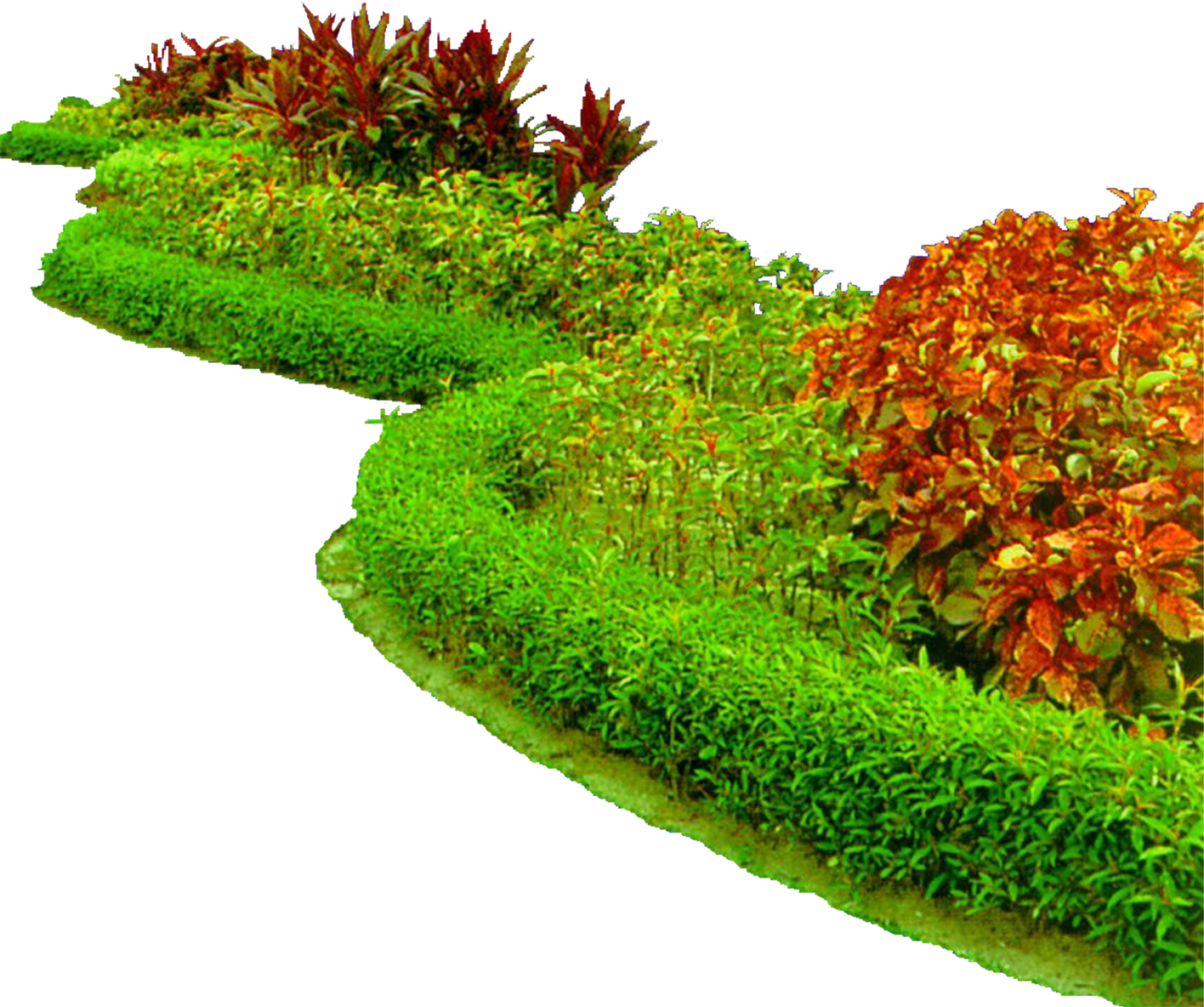 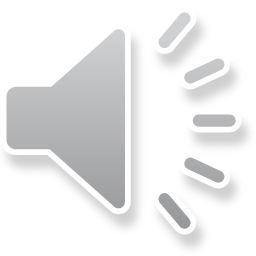 Câu 4
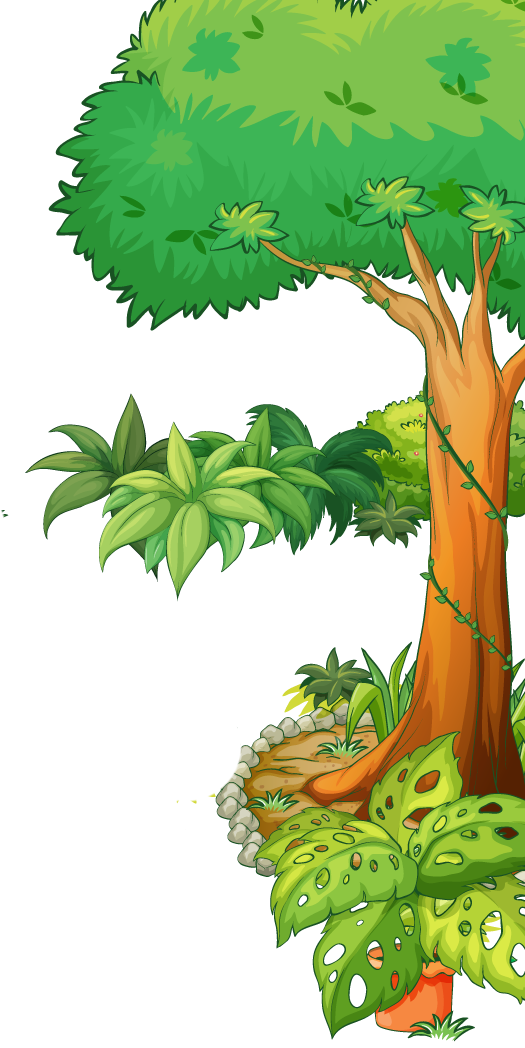 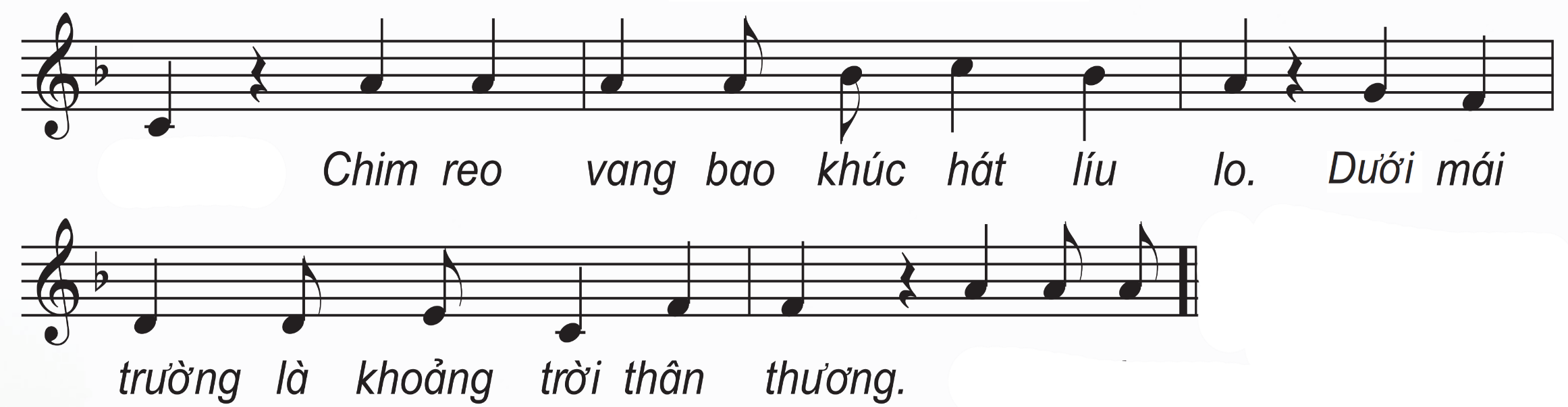 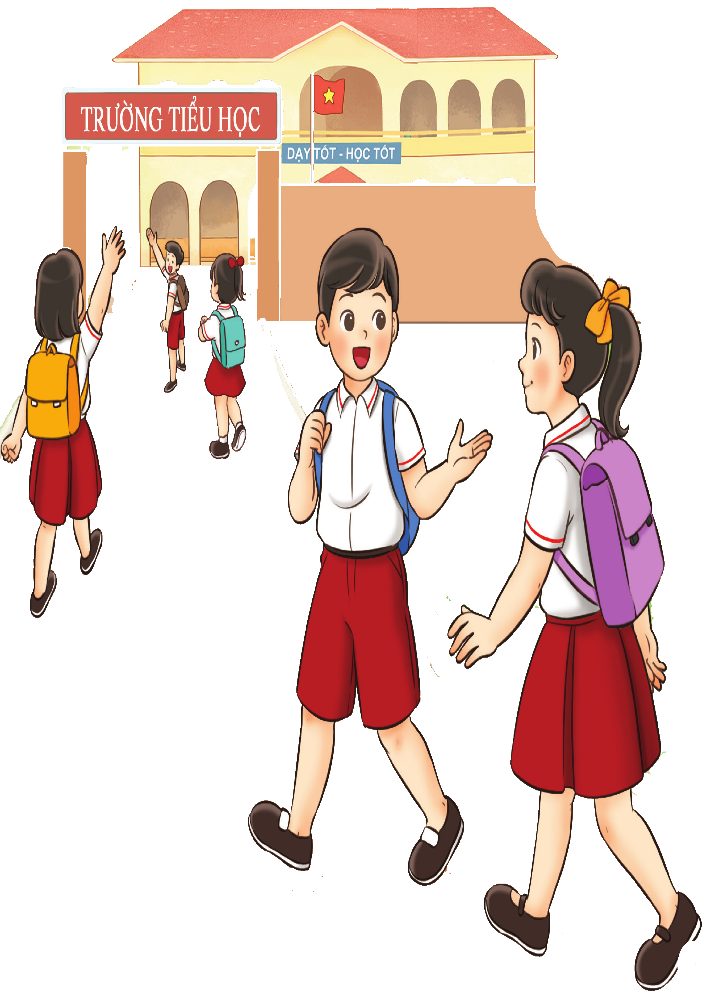 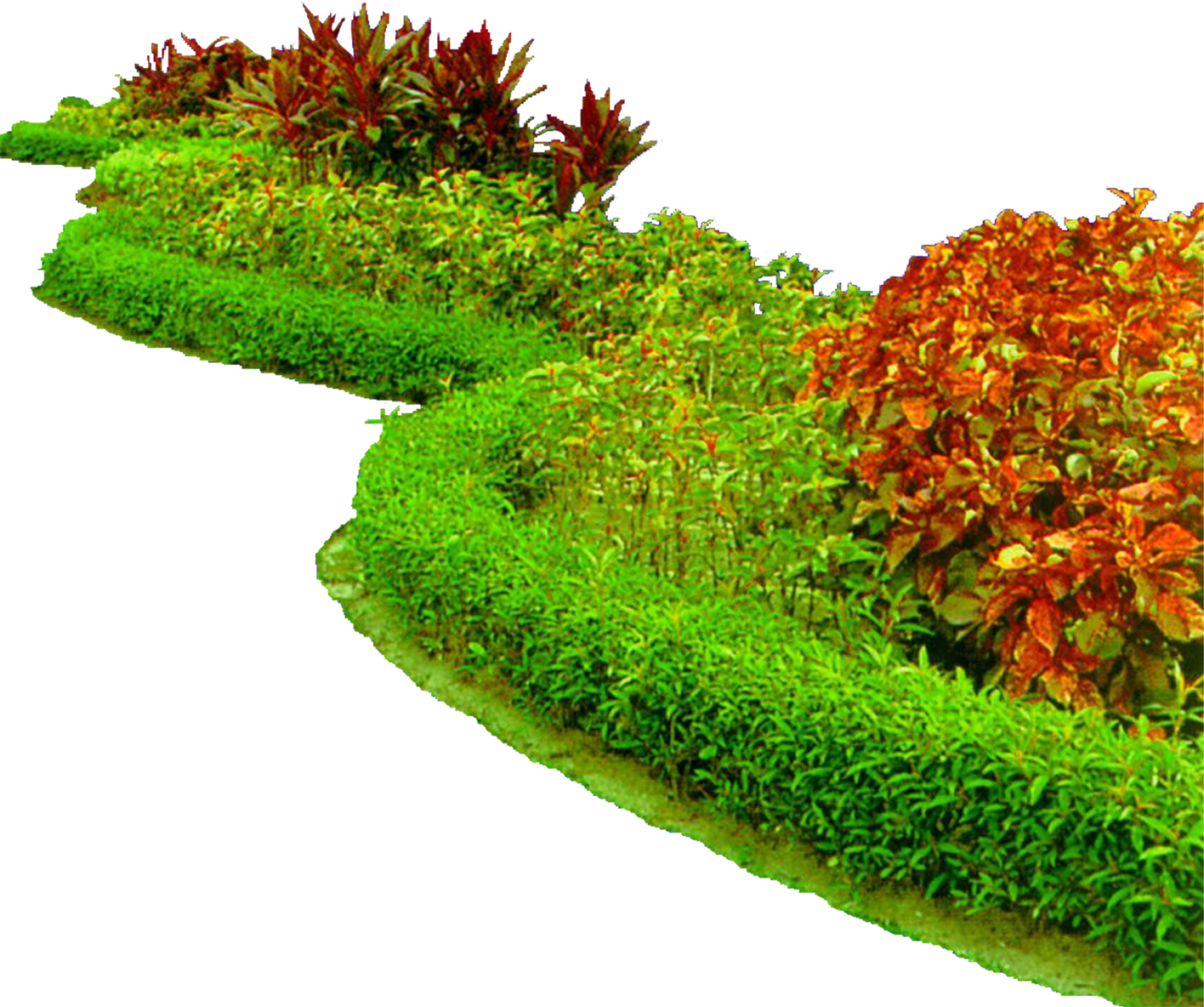 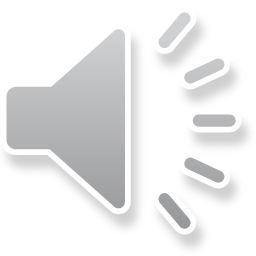 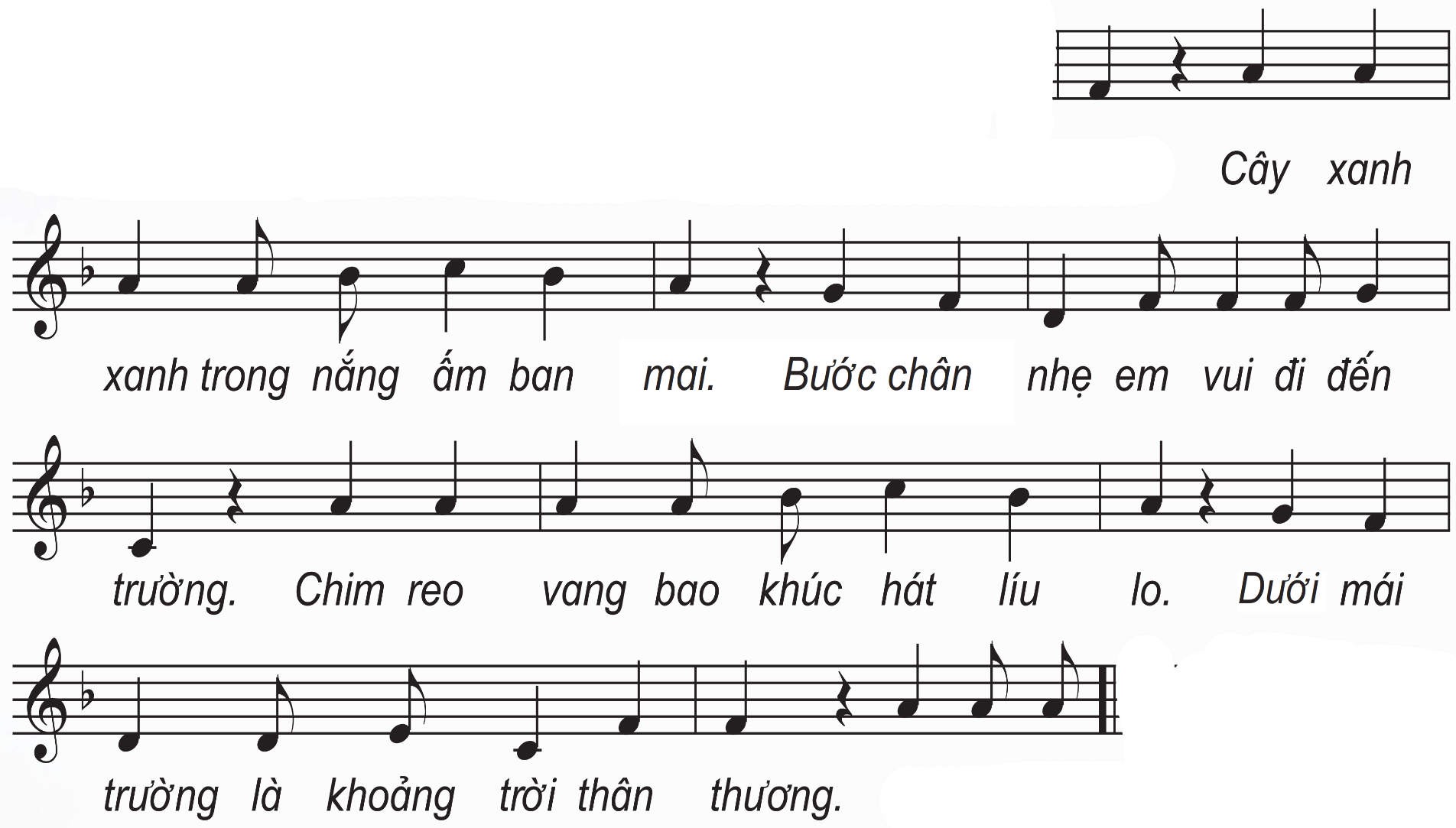 Câu 3+4
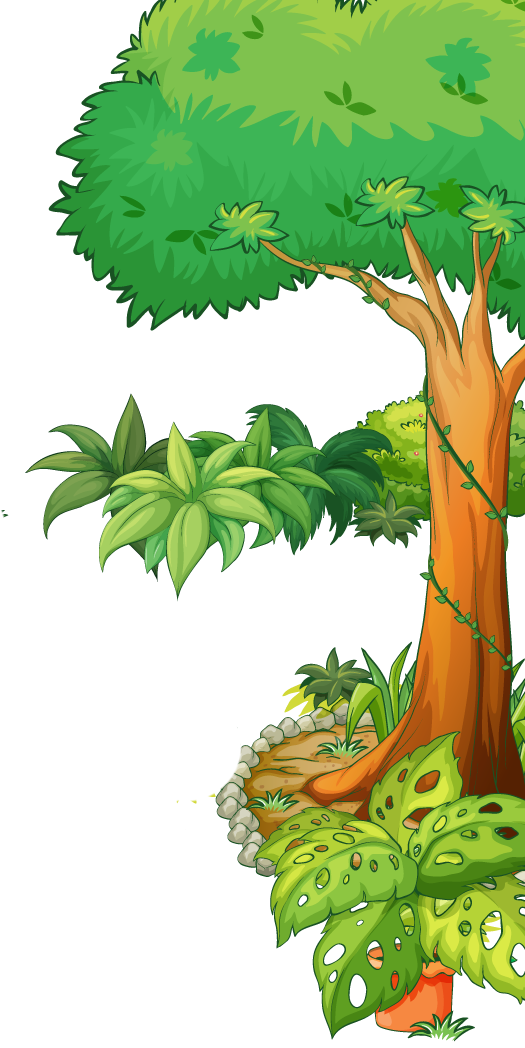 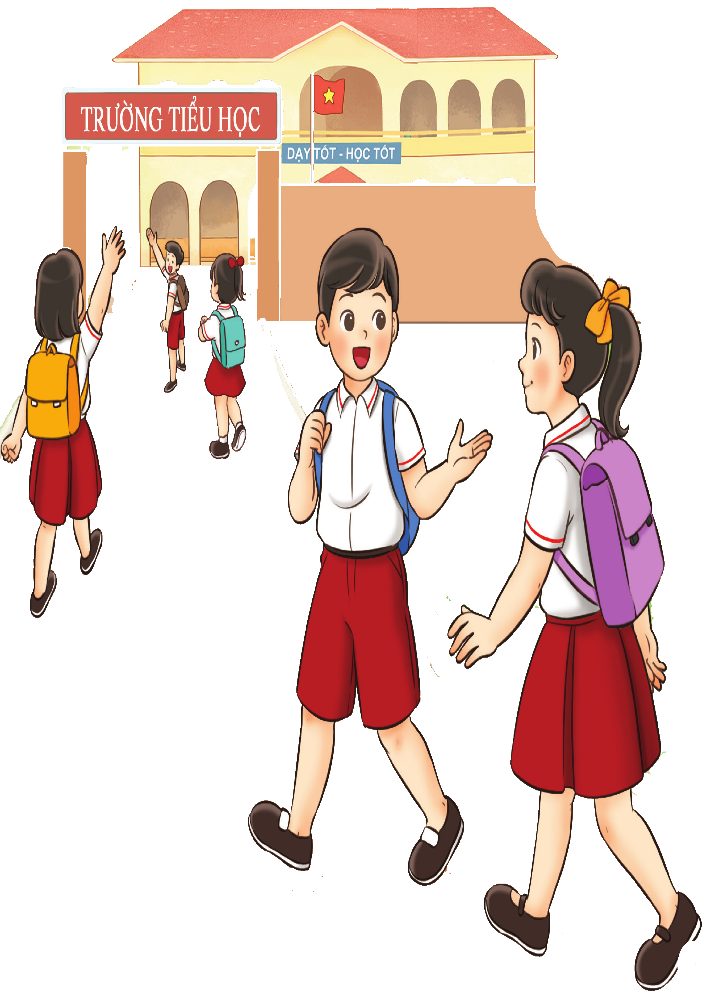 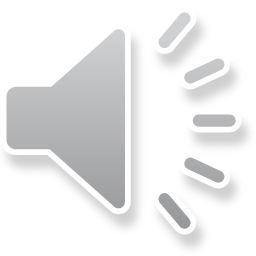 Câu 1+2+3+4
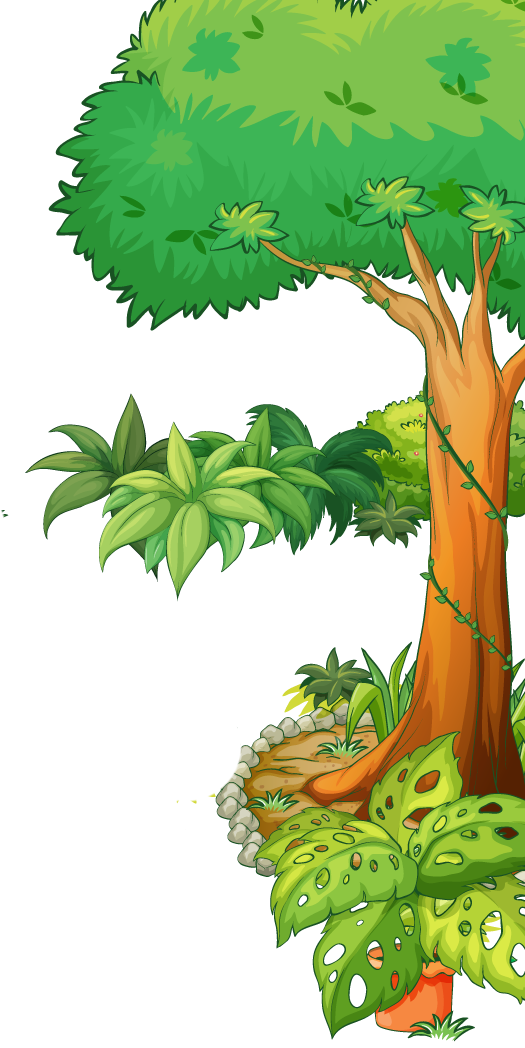 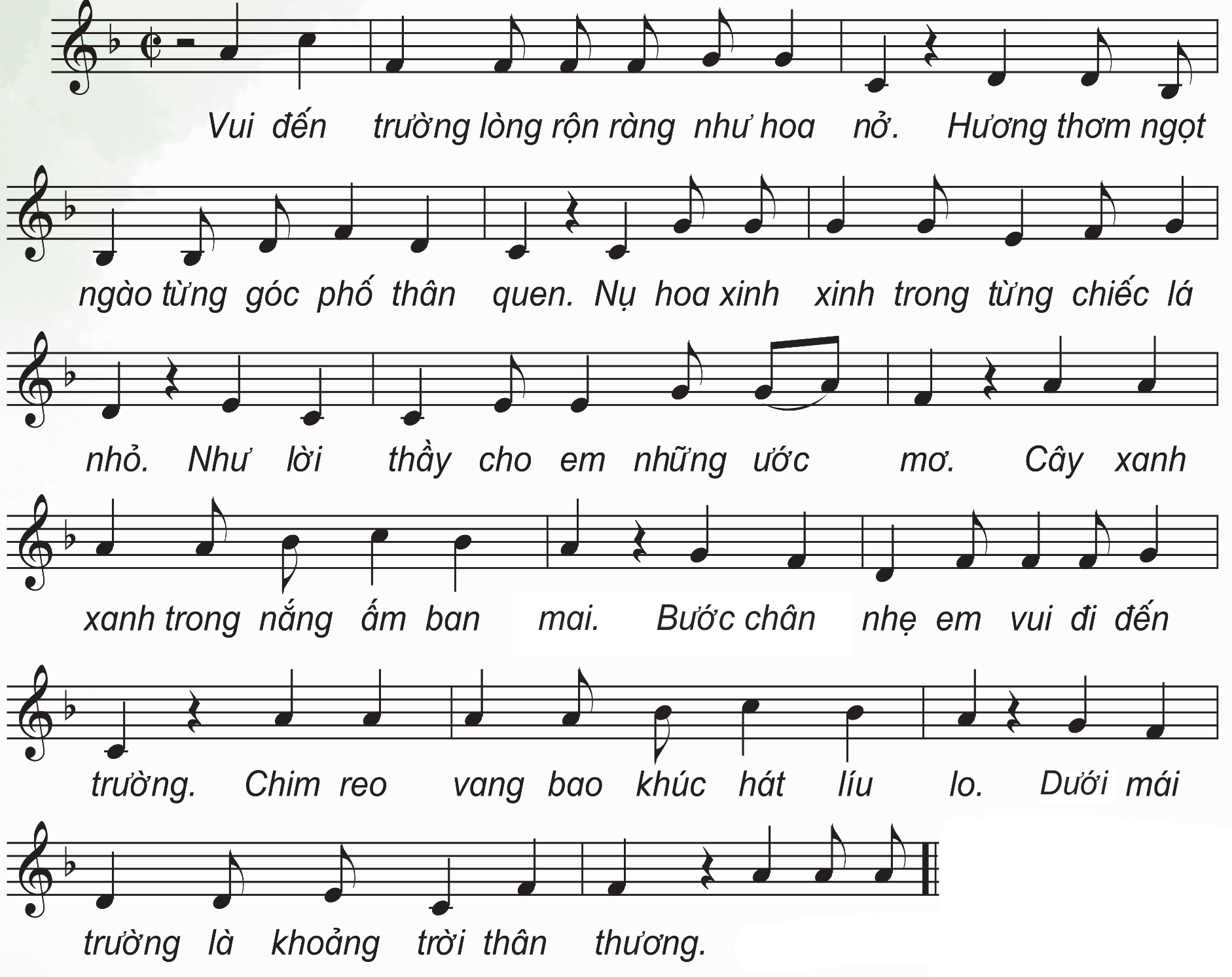 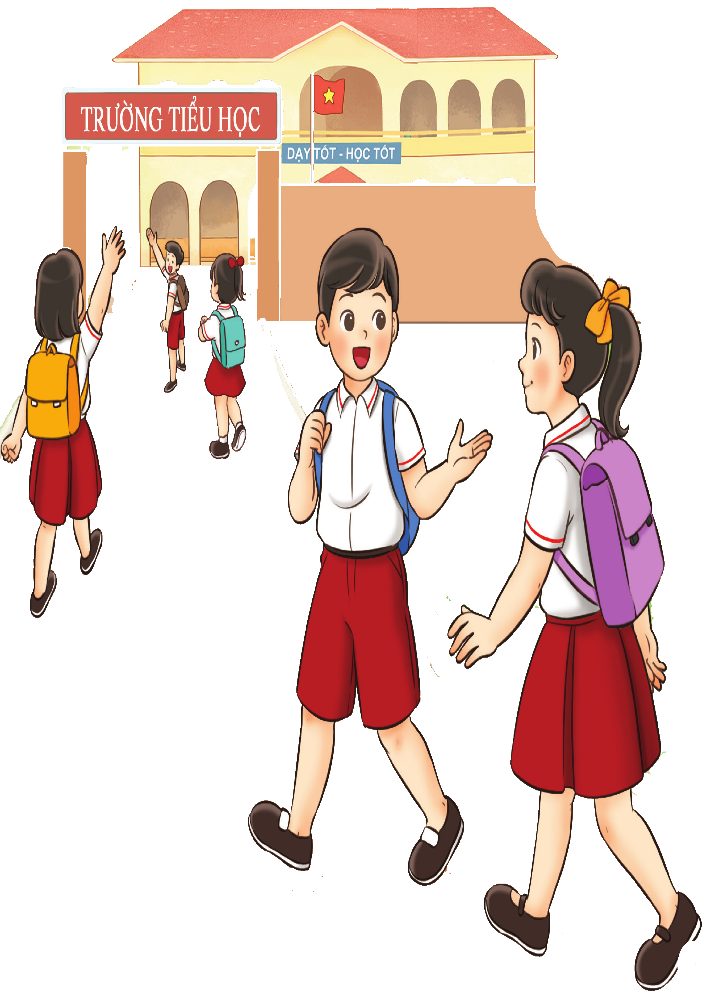 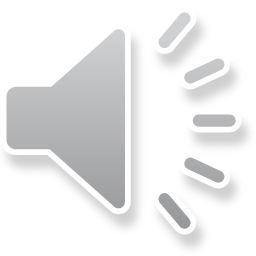 Câu 5
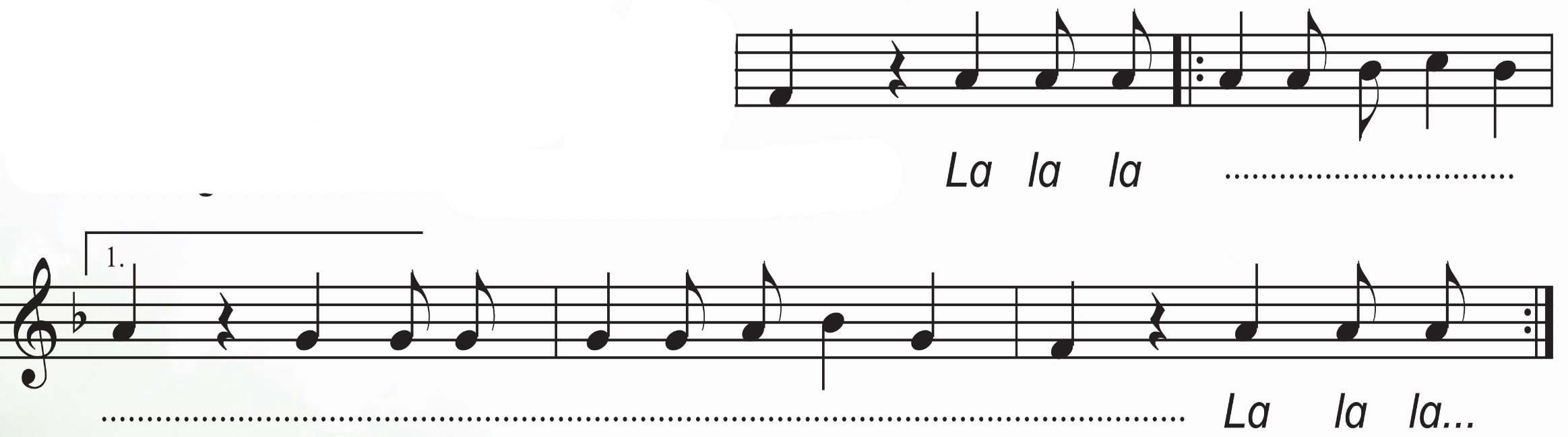 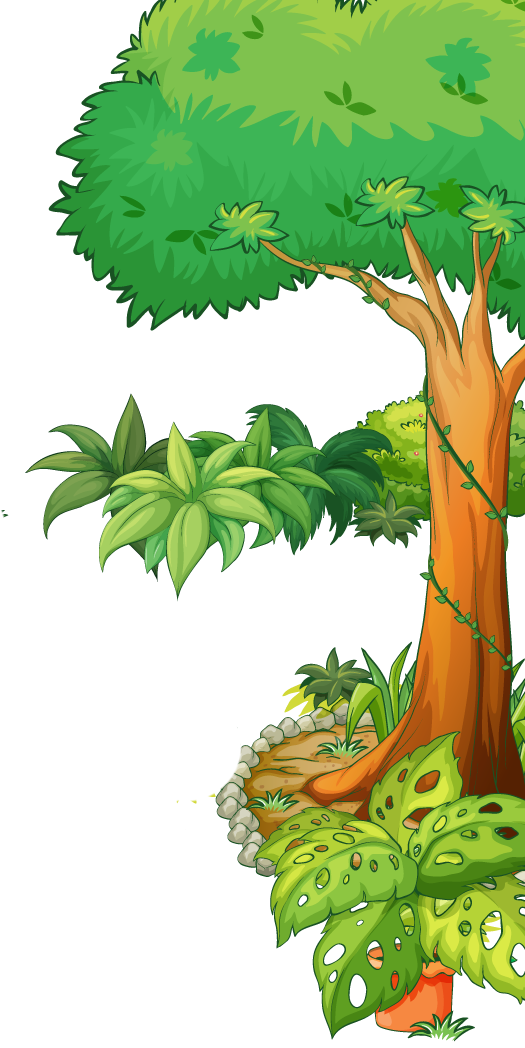 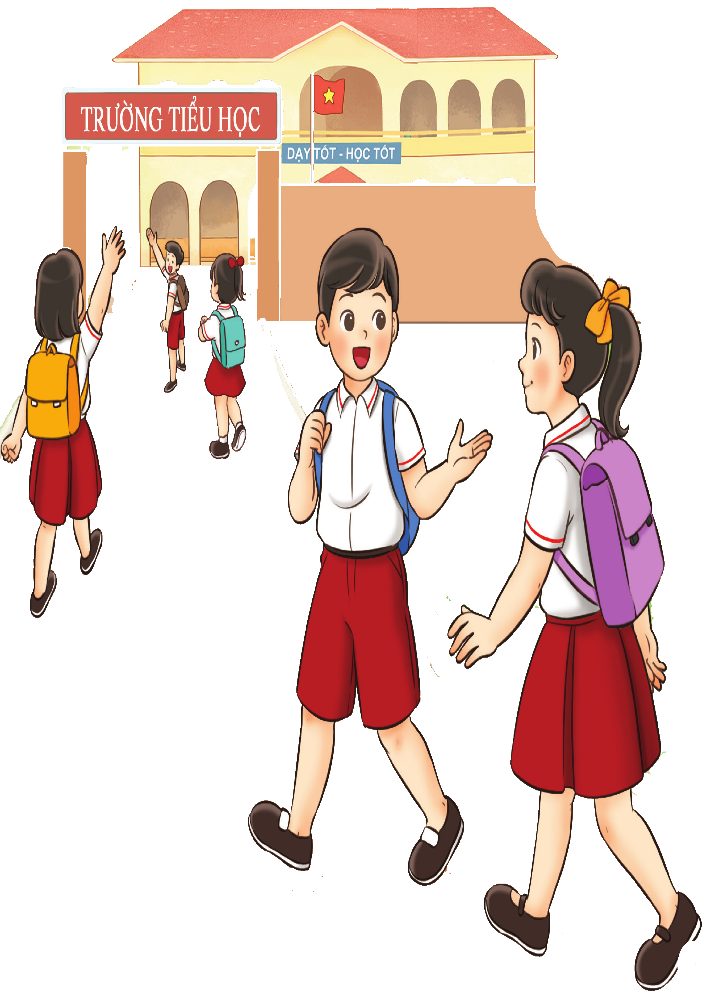 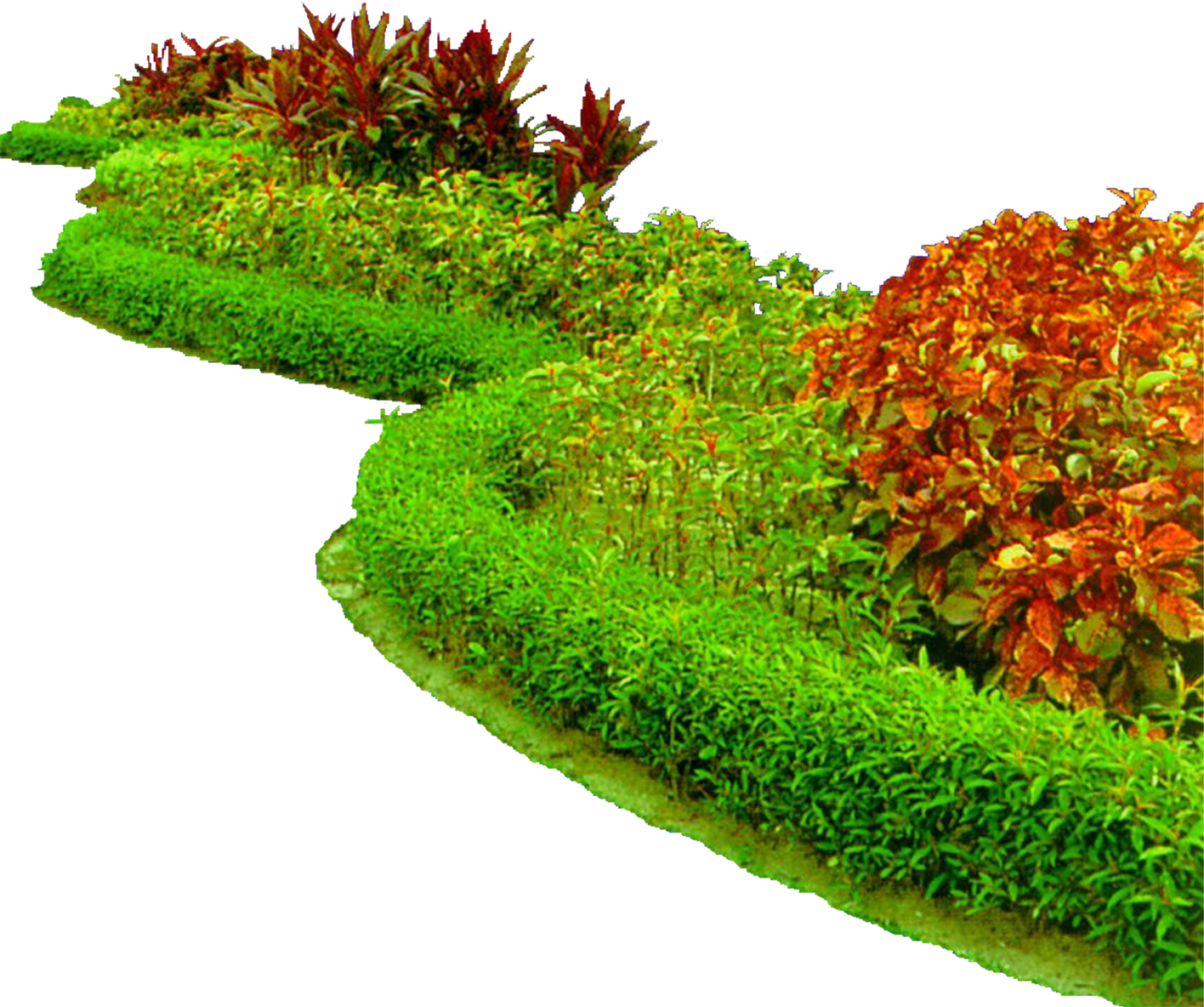 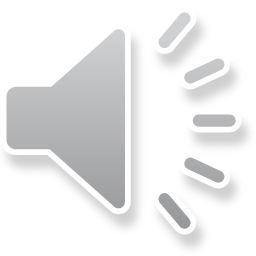 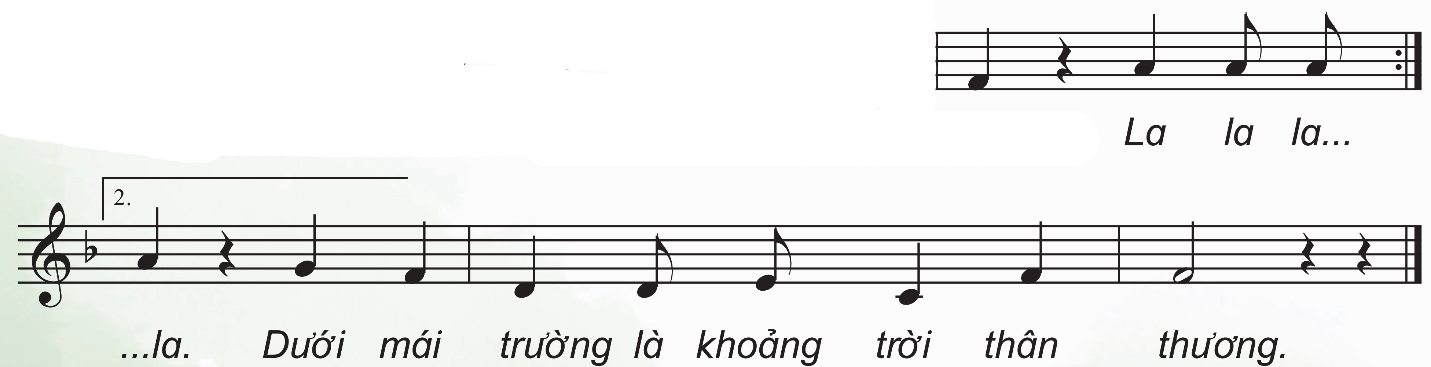 Câu 6
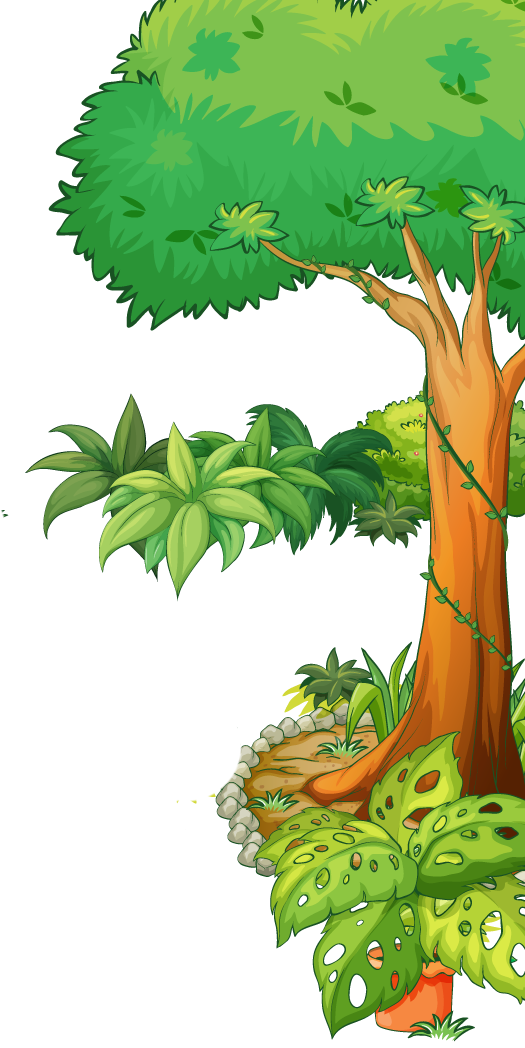 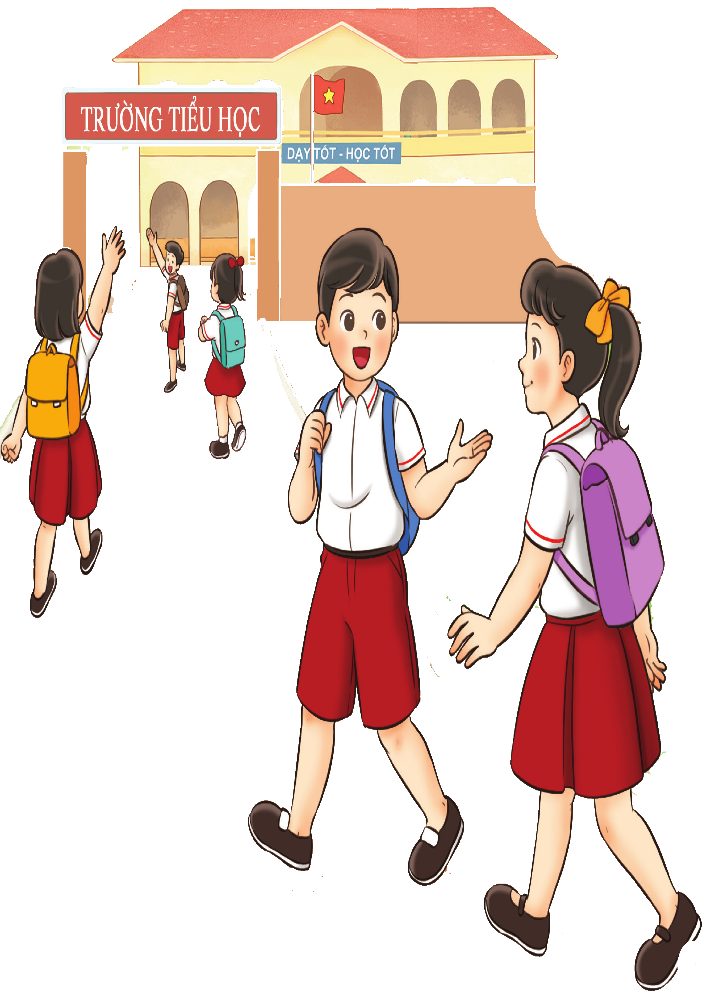 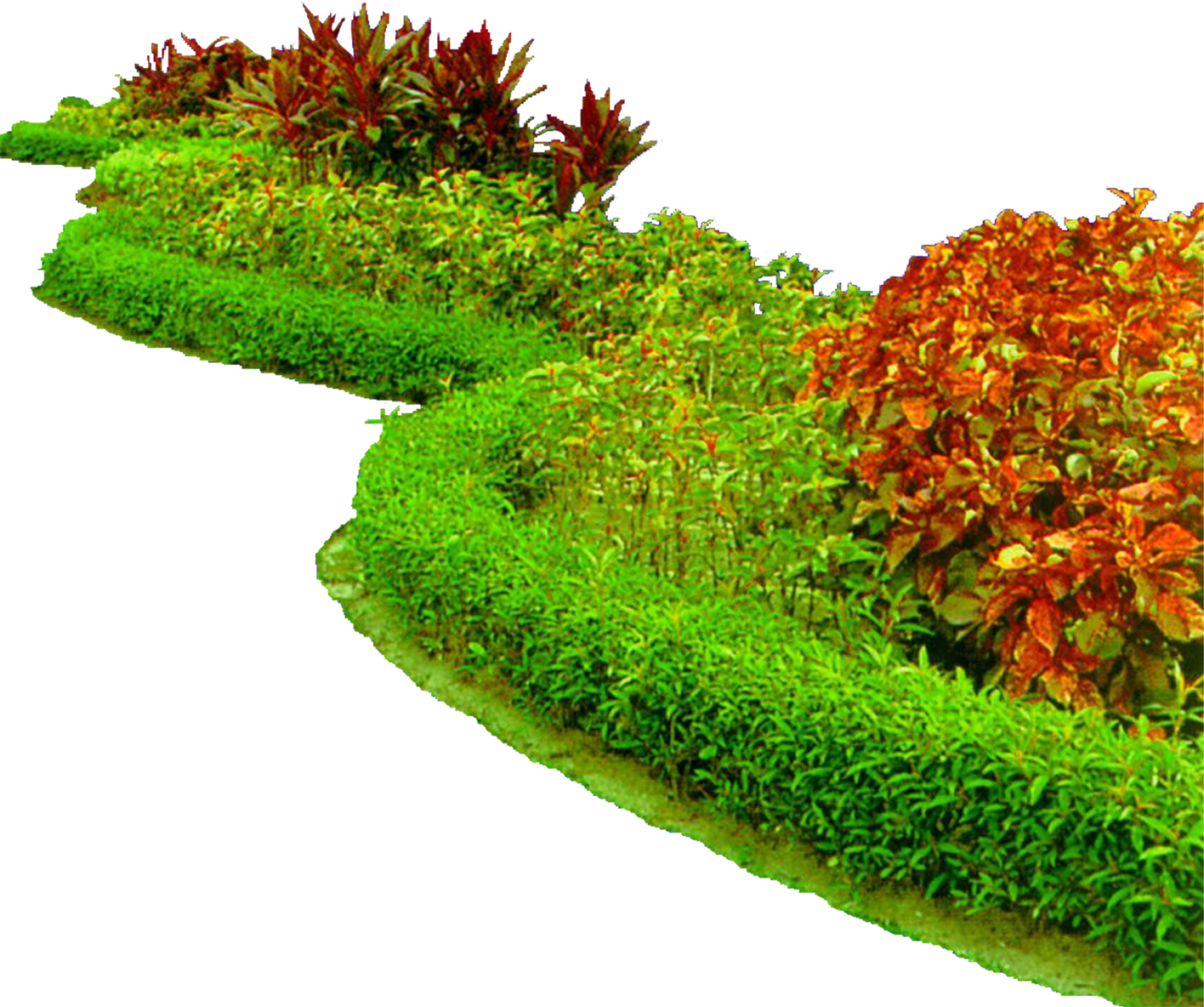 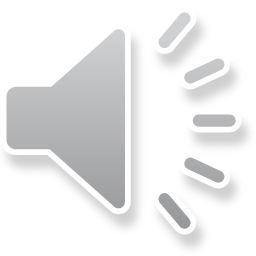 Câu 5+ 6
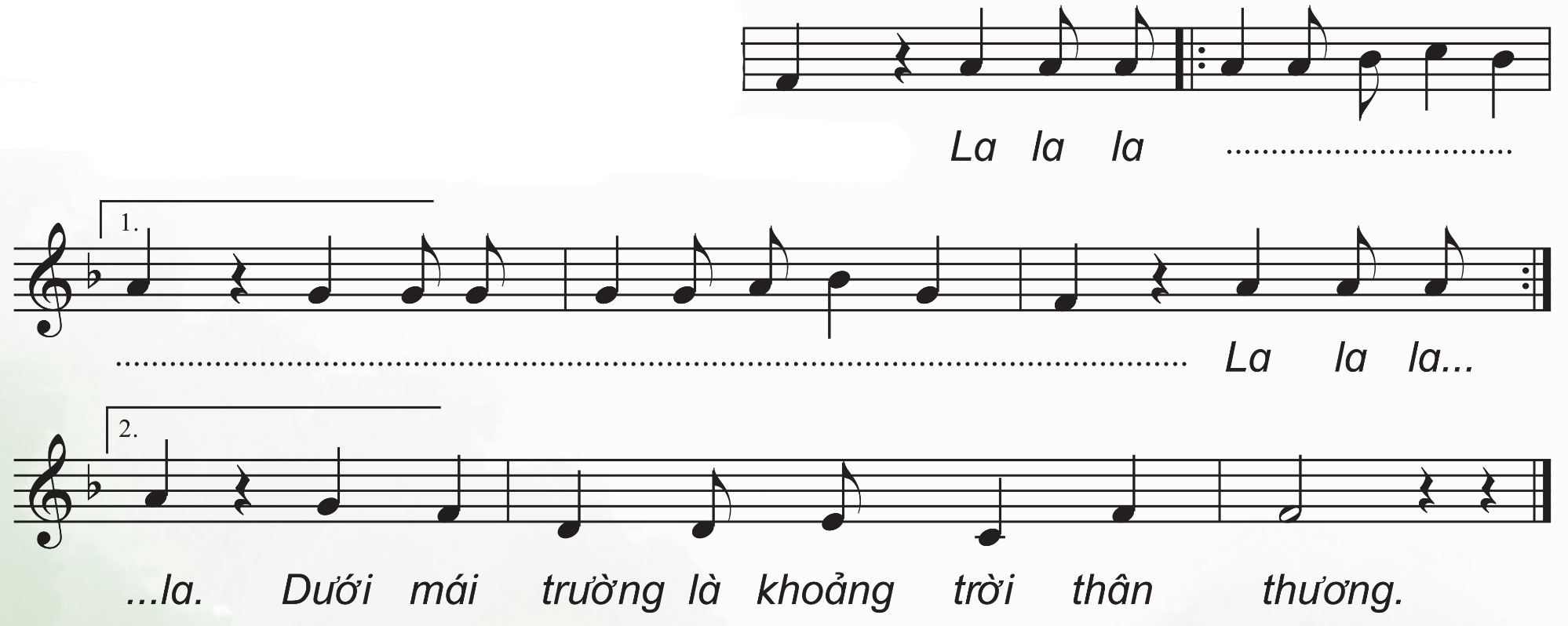 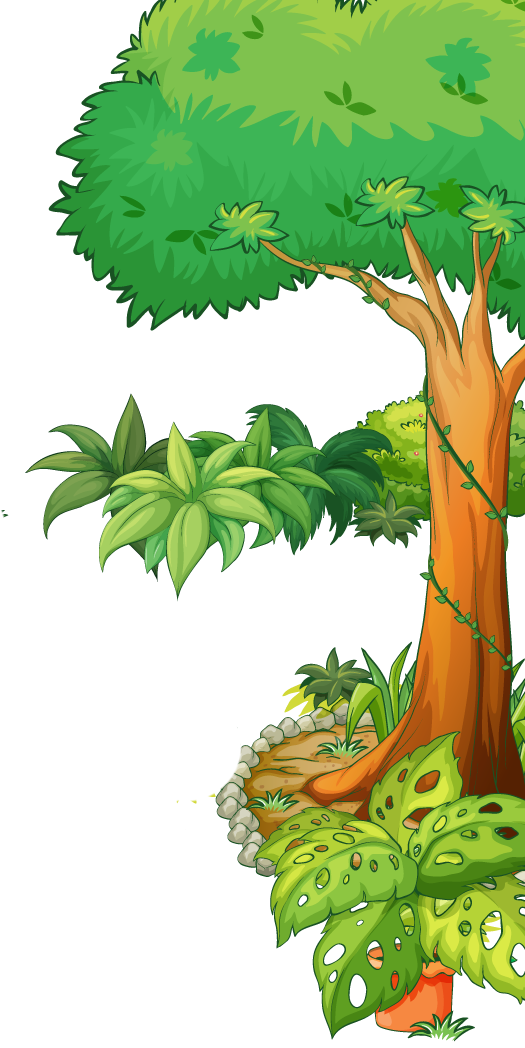 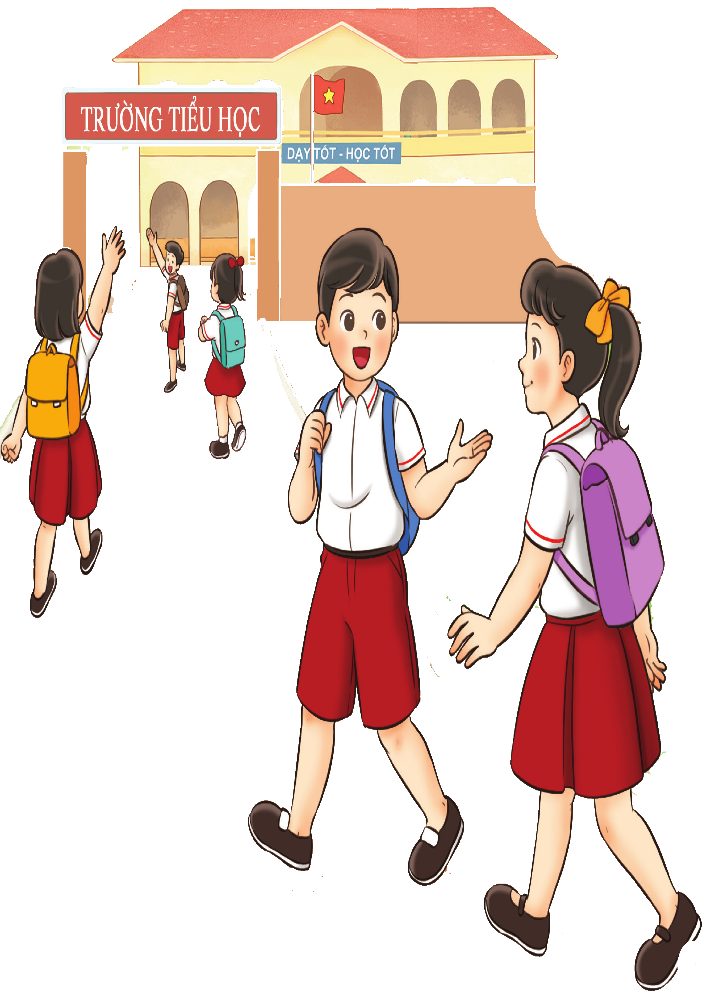 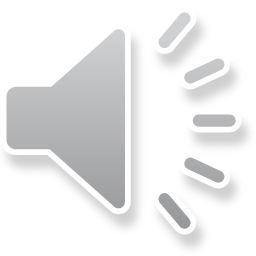 Hoạt động thực hành luyện tập
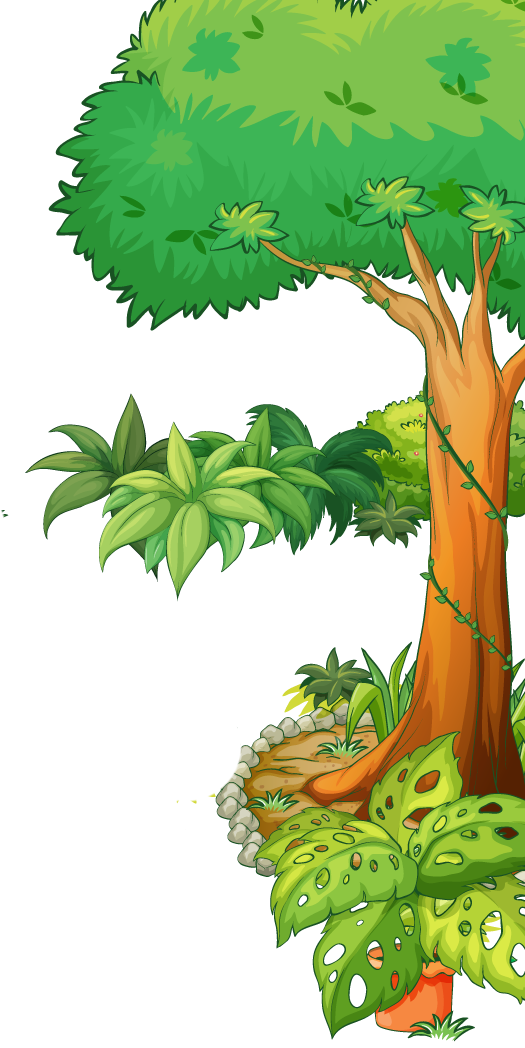 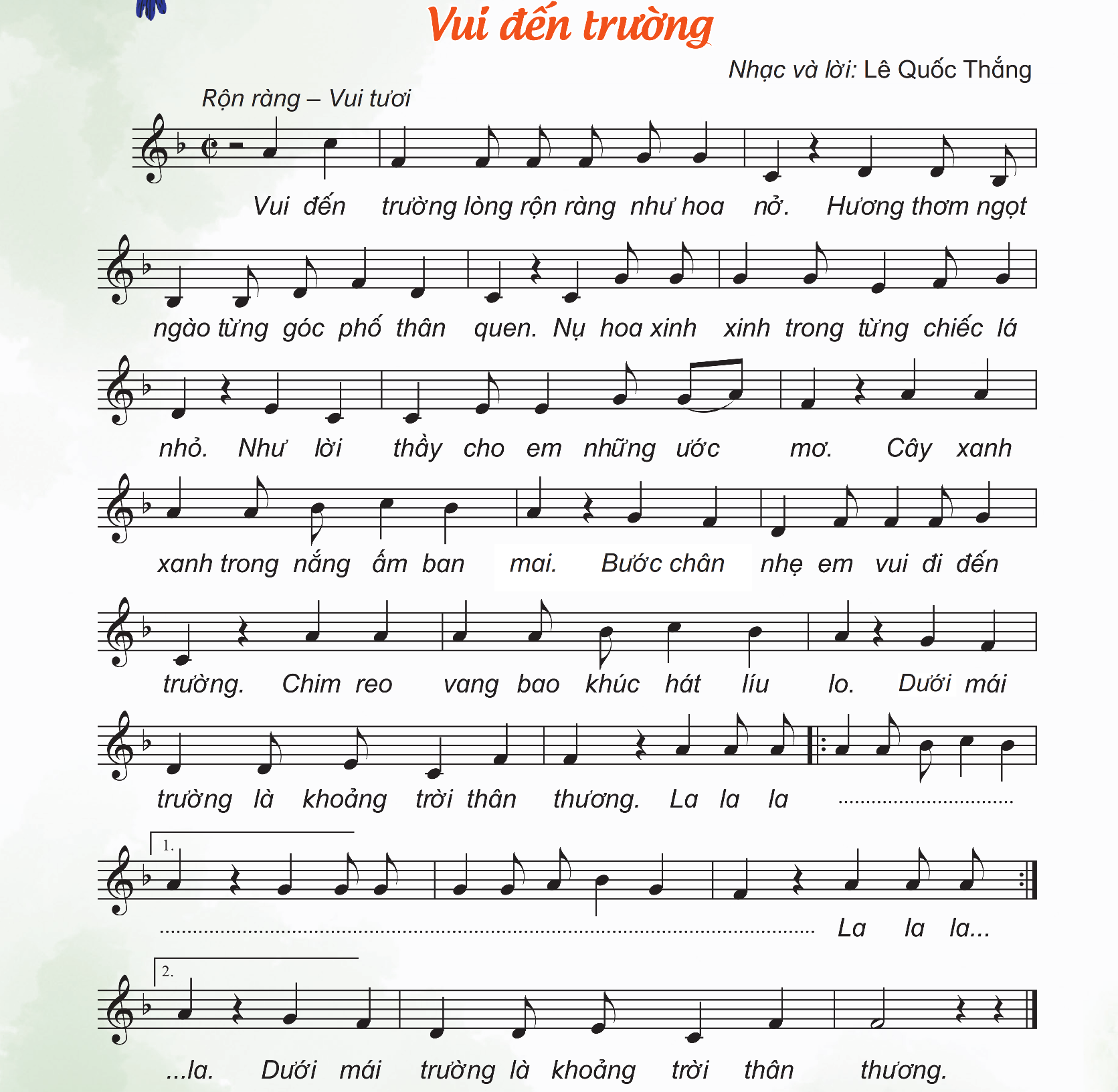 Cả bài các hình thức
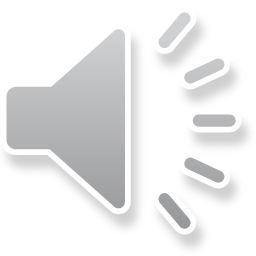 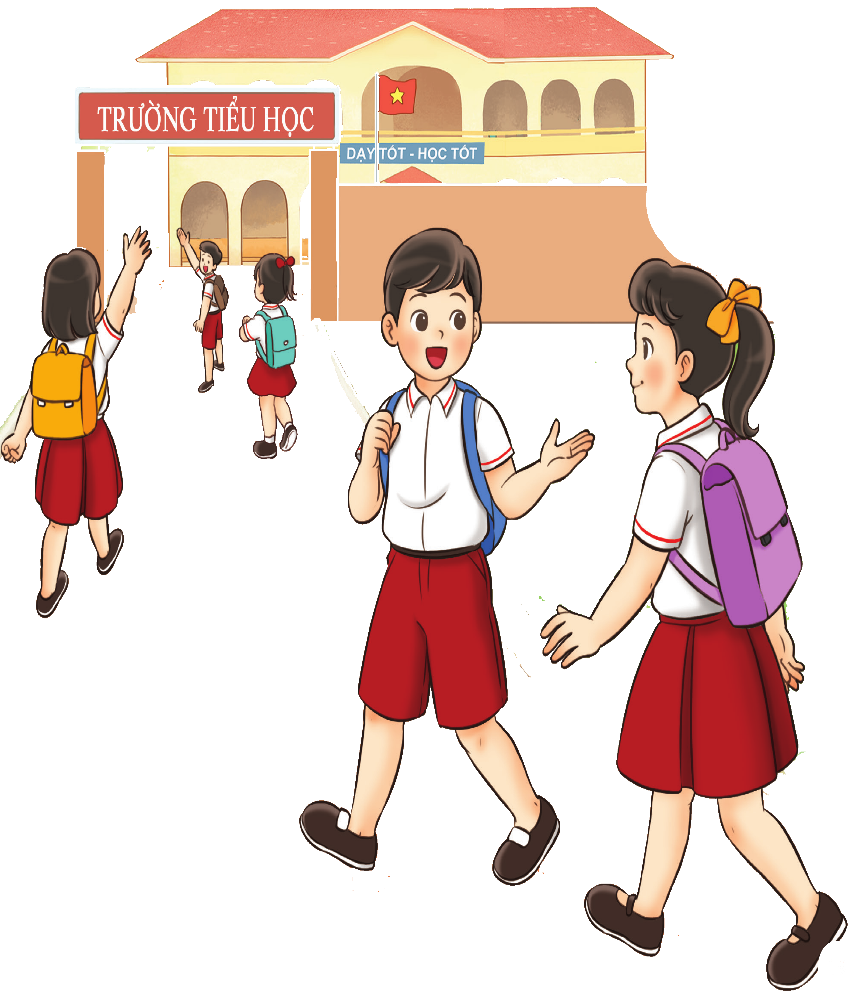 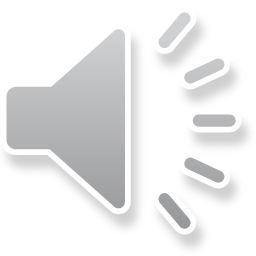 Slide bổ sung GV cho HS hát với hình thức Karaoke
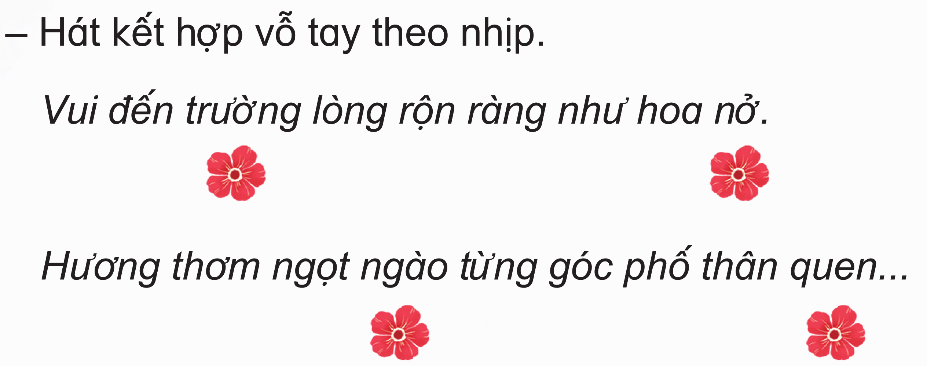 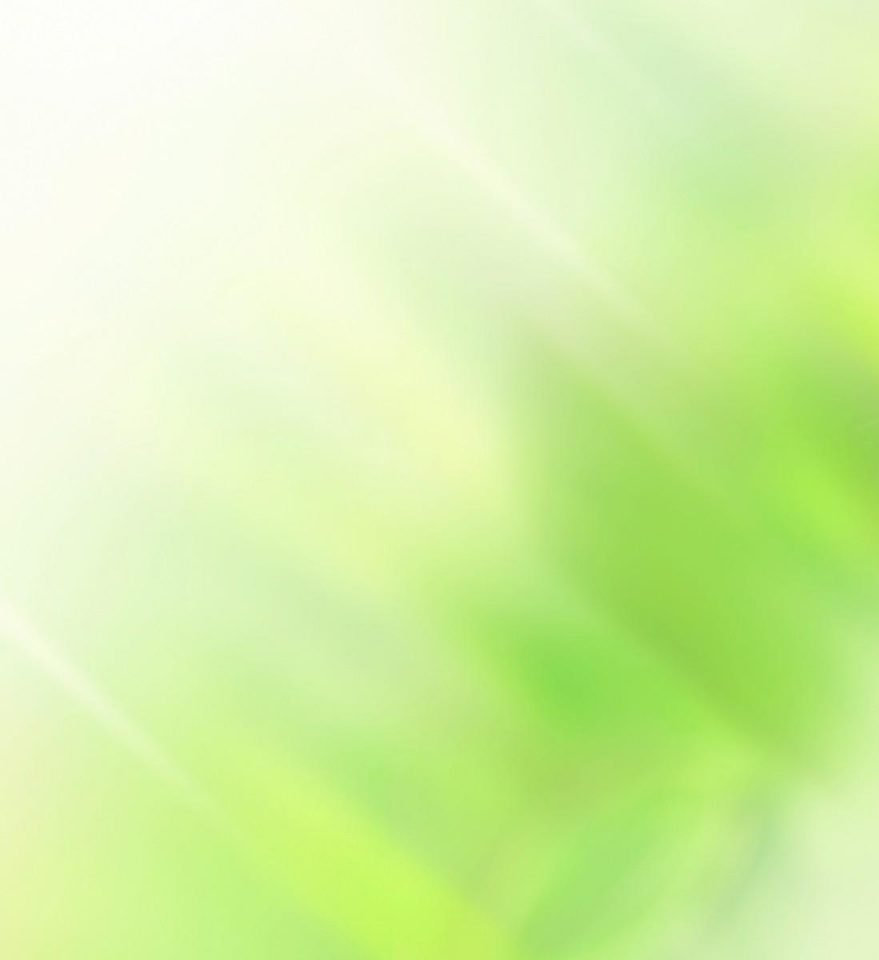 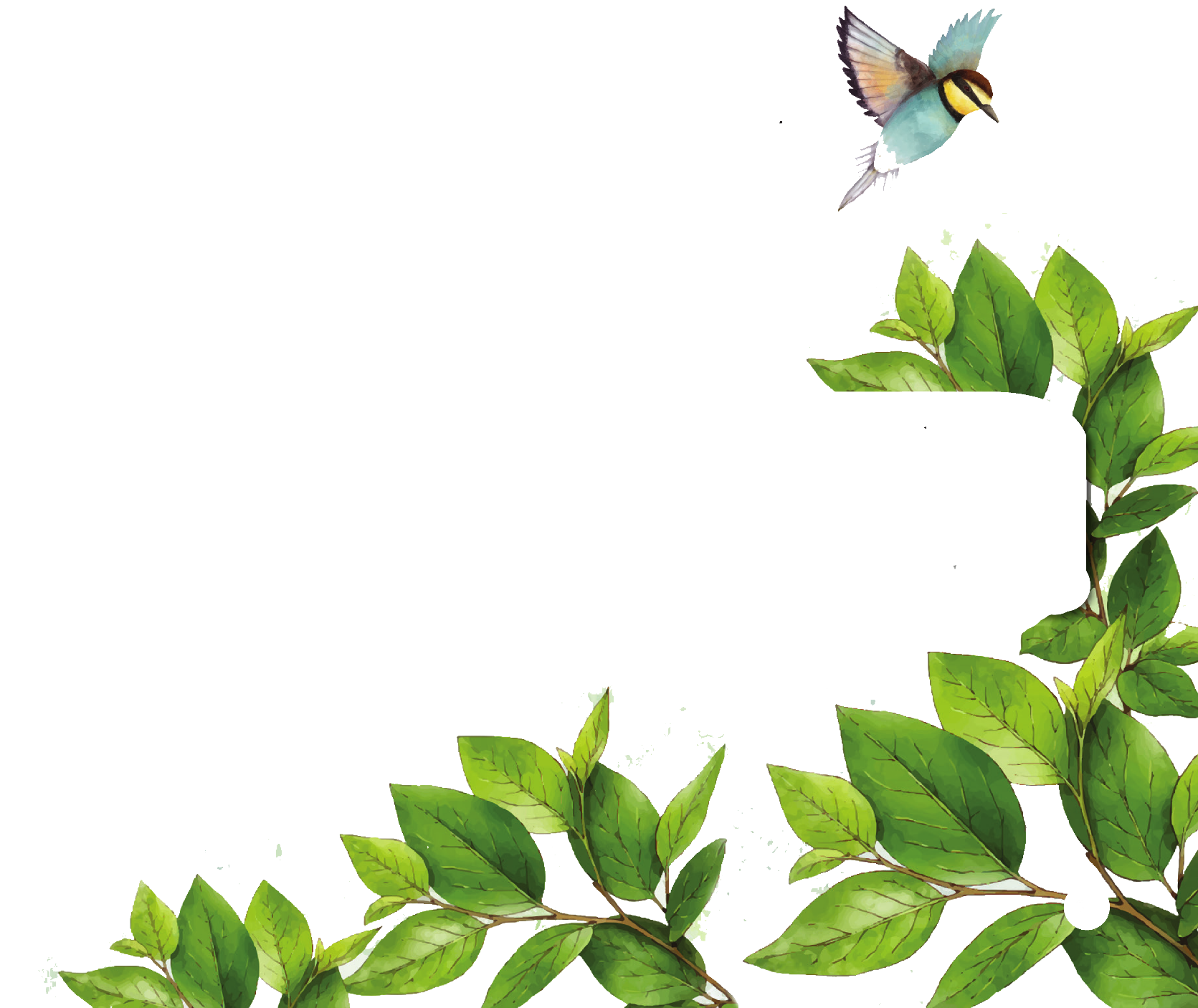 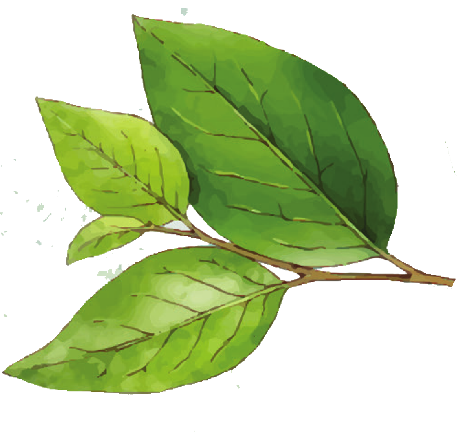 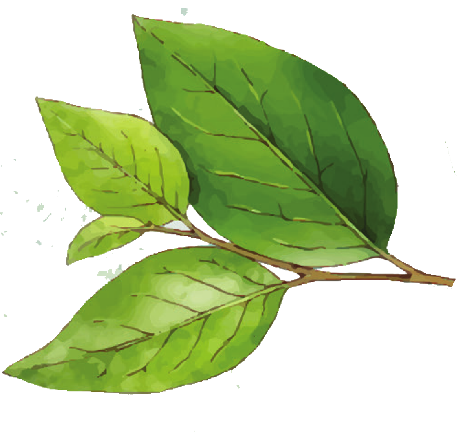 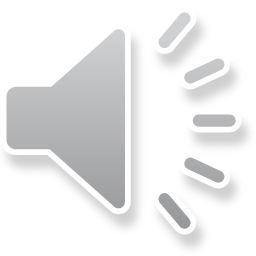 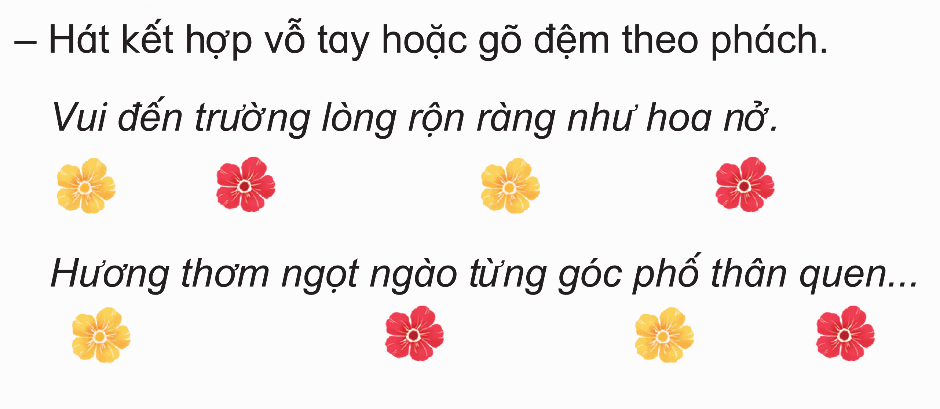 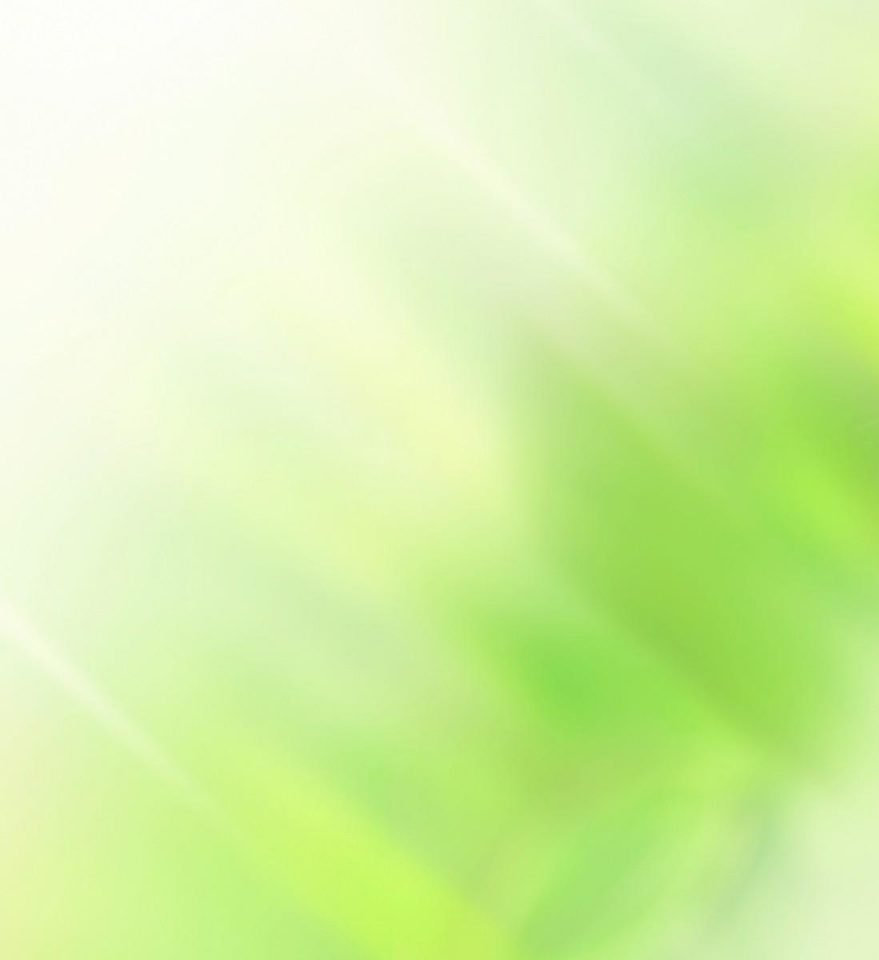 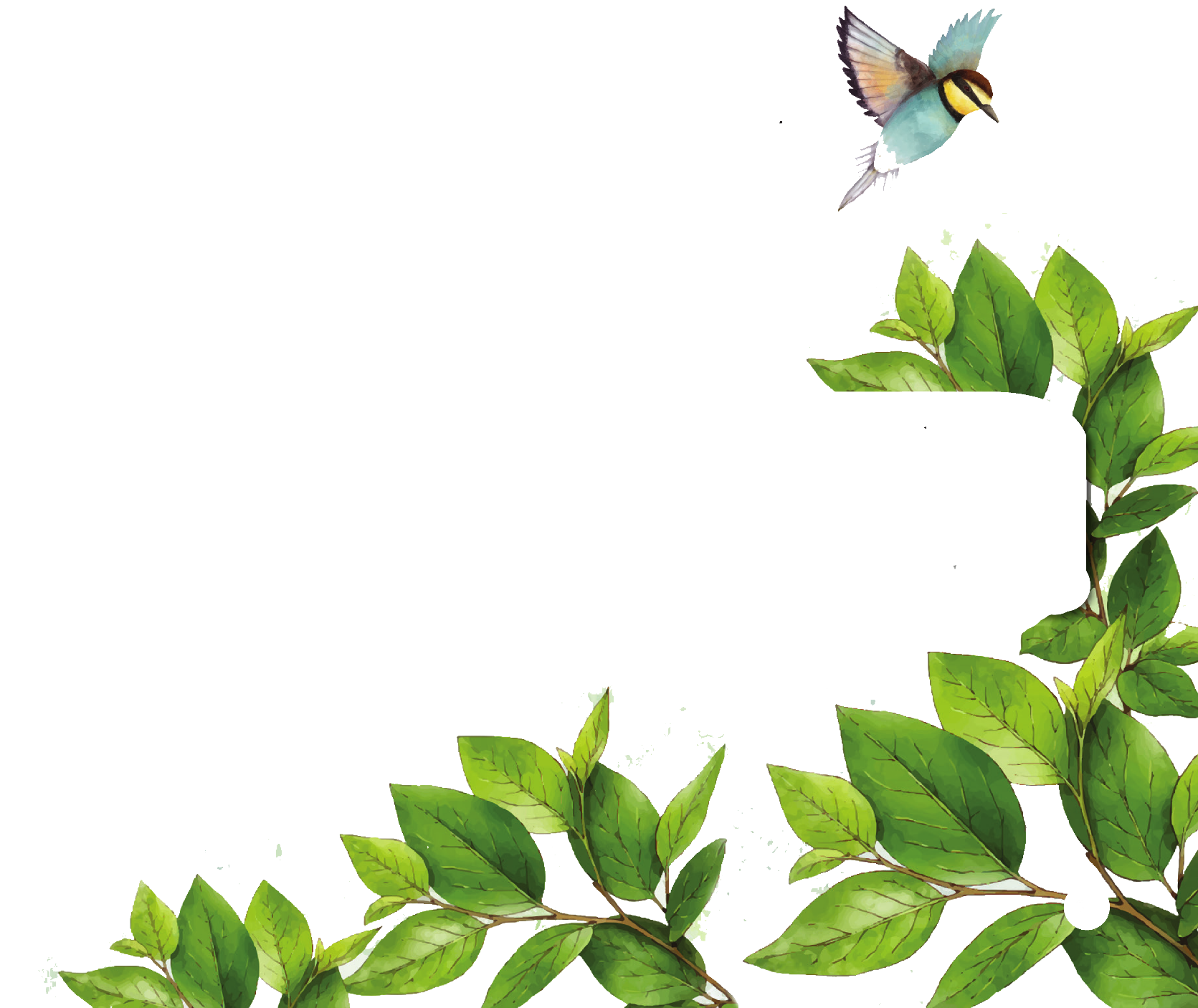 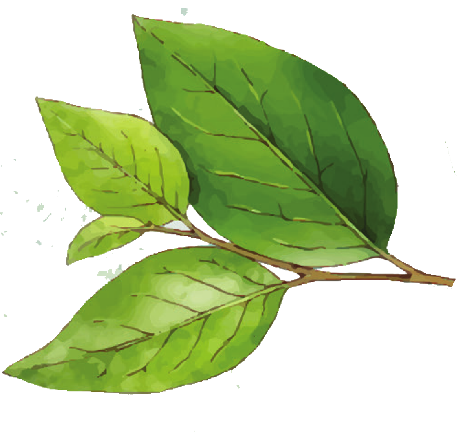 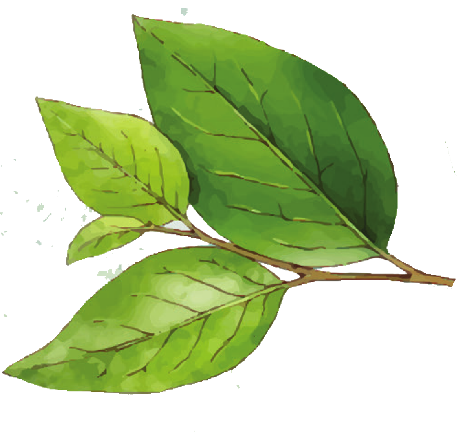 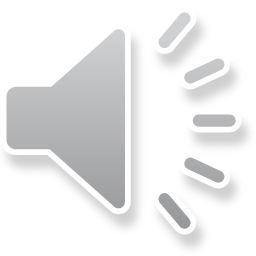 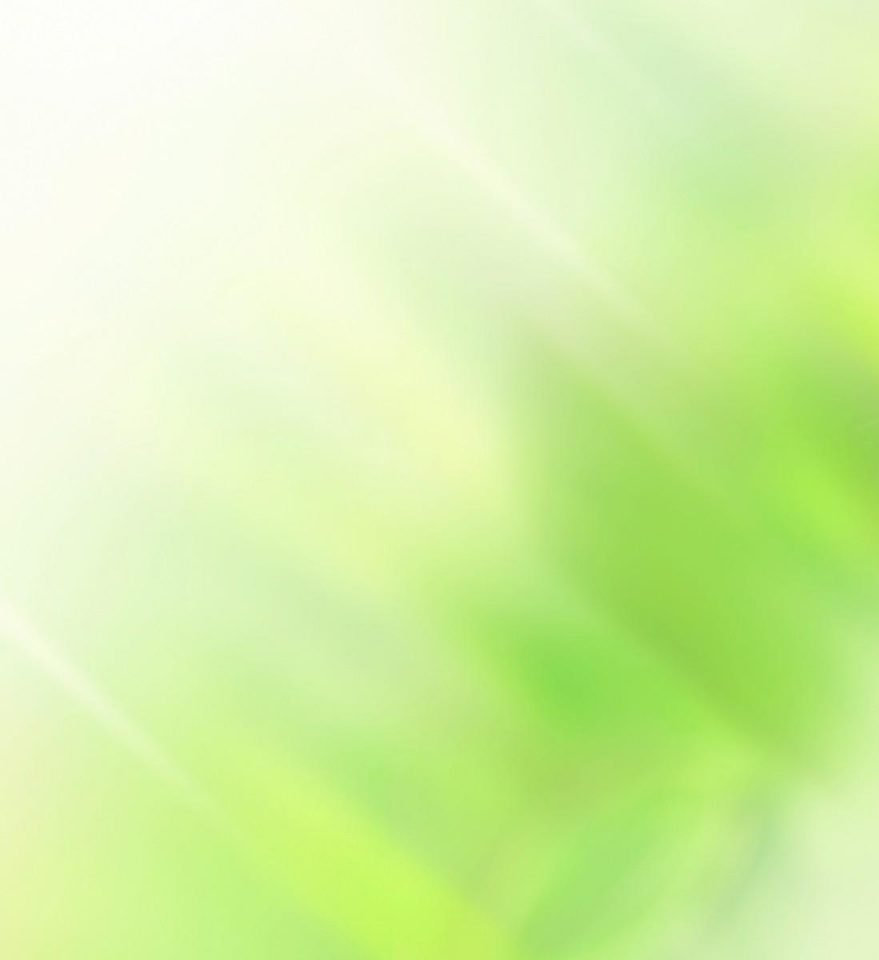 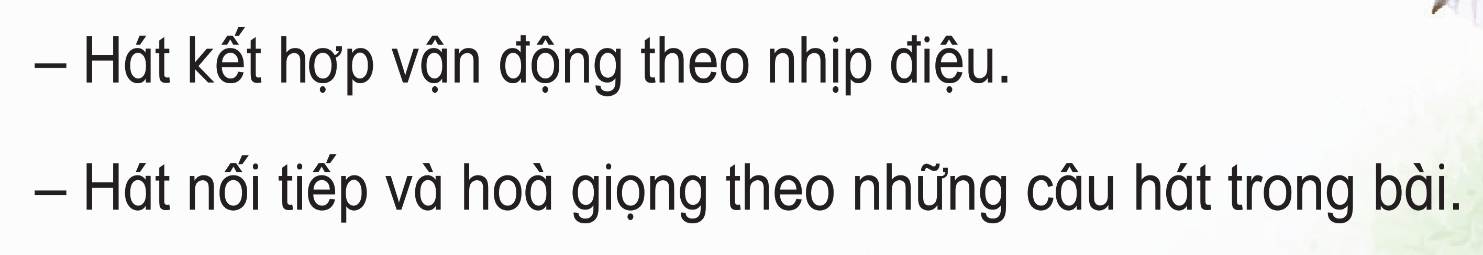 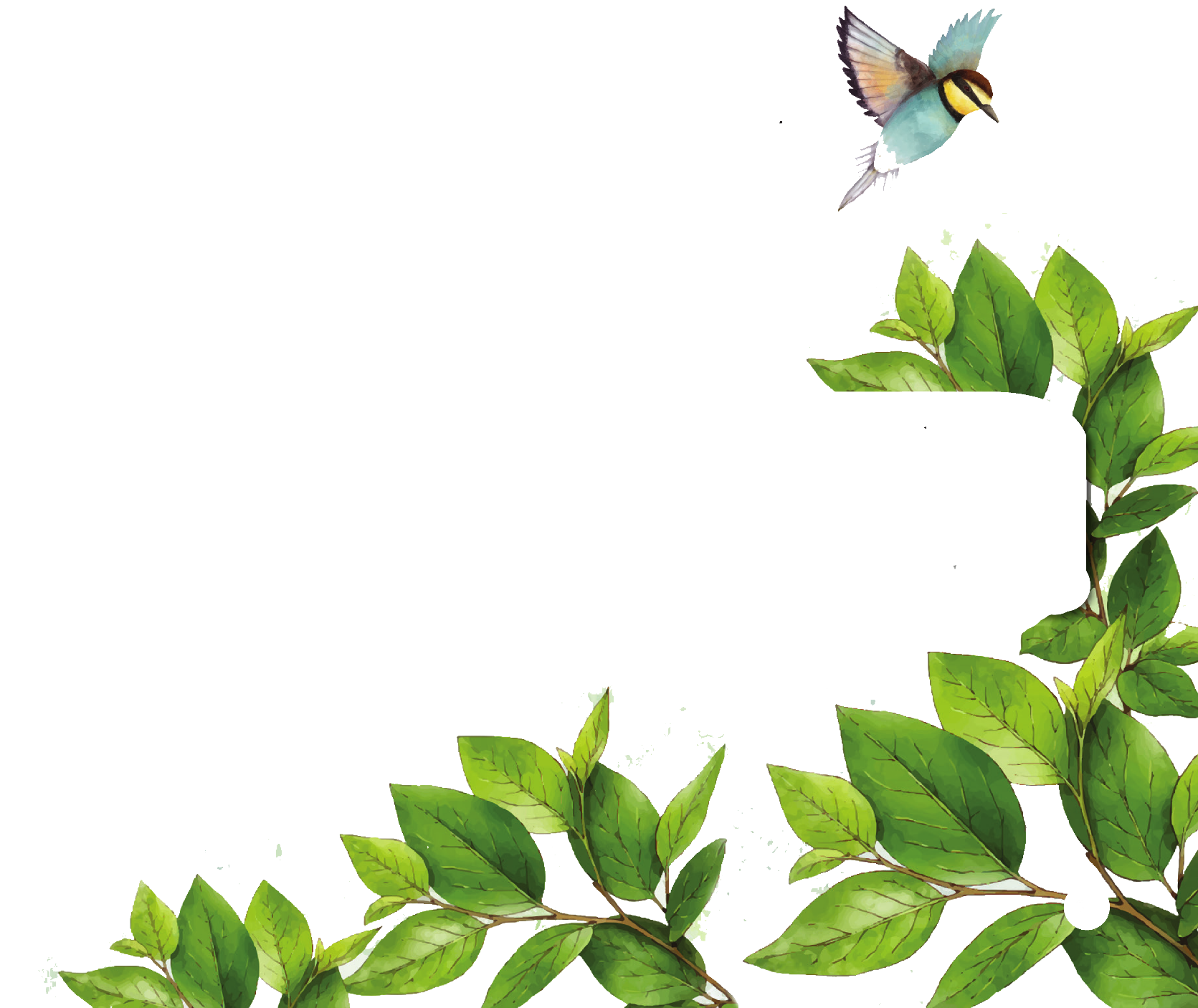 (Nhóm 1 hát câu 1,3 nhóm 2 hát câu 2,4 cả 2 nhóm hát câu 5,6)
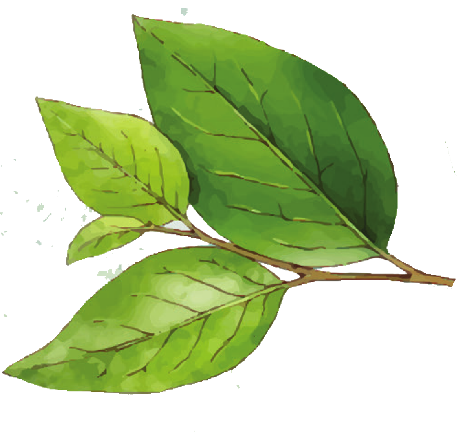 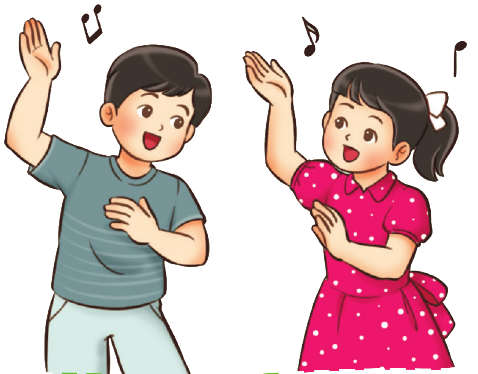 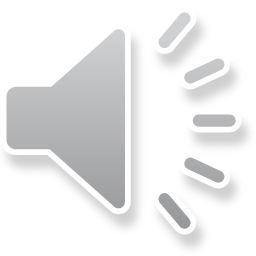 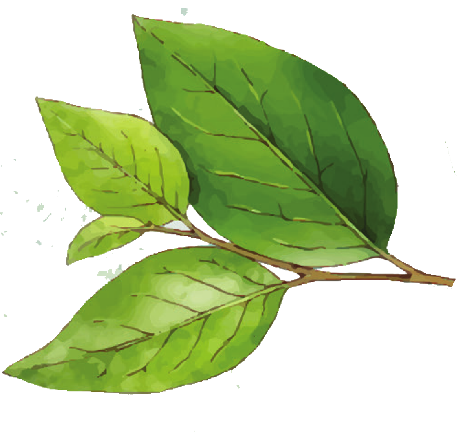 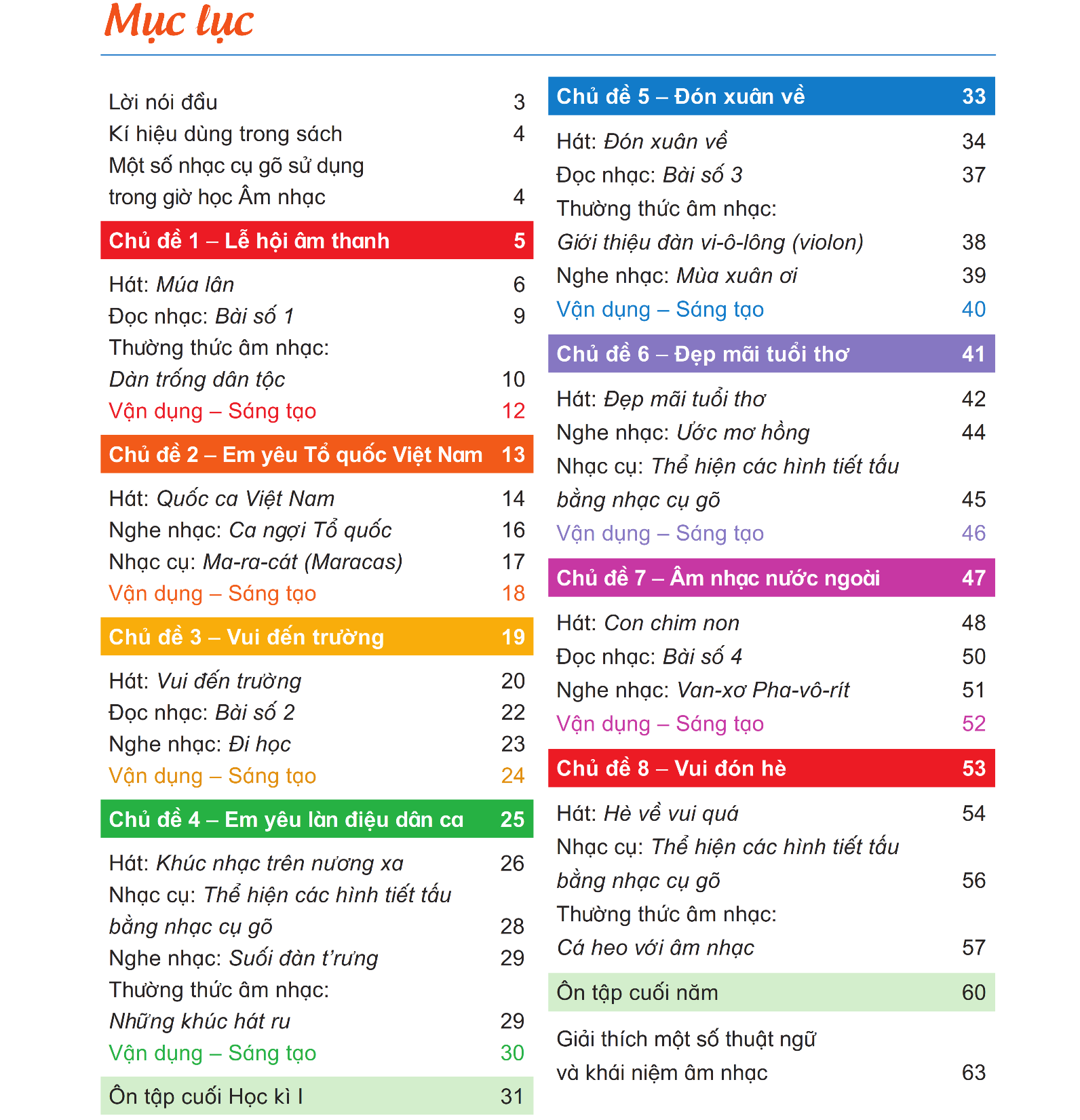 GIÁO DỤC, CỦNG CỐ DẶN DÒ
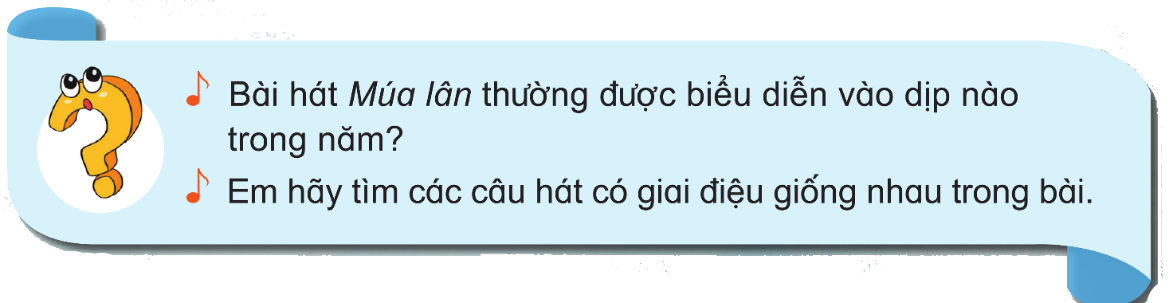 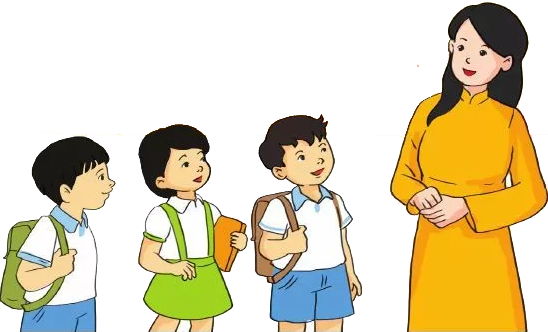 Chúa quý thầy cô mạnh khỏe
Các em học sinh chăm ngoan học giỏi
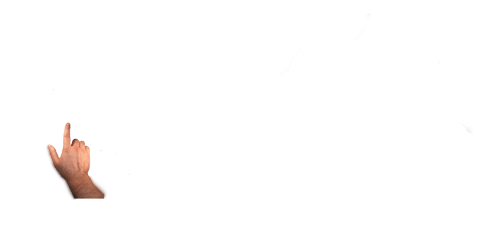 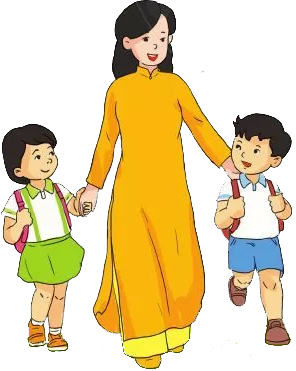 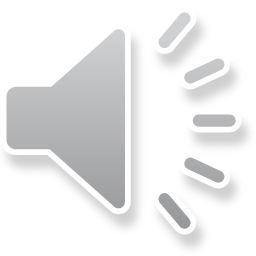 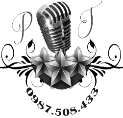